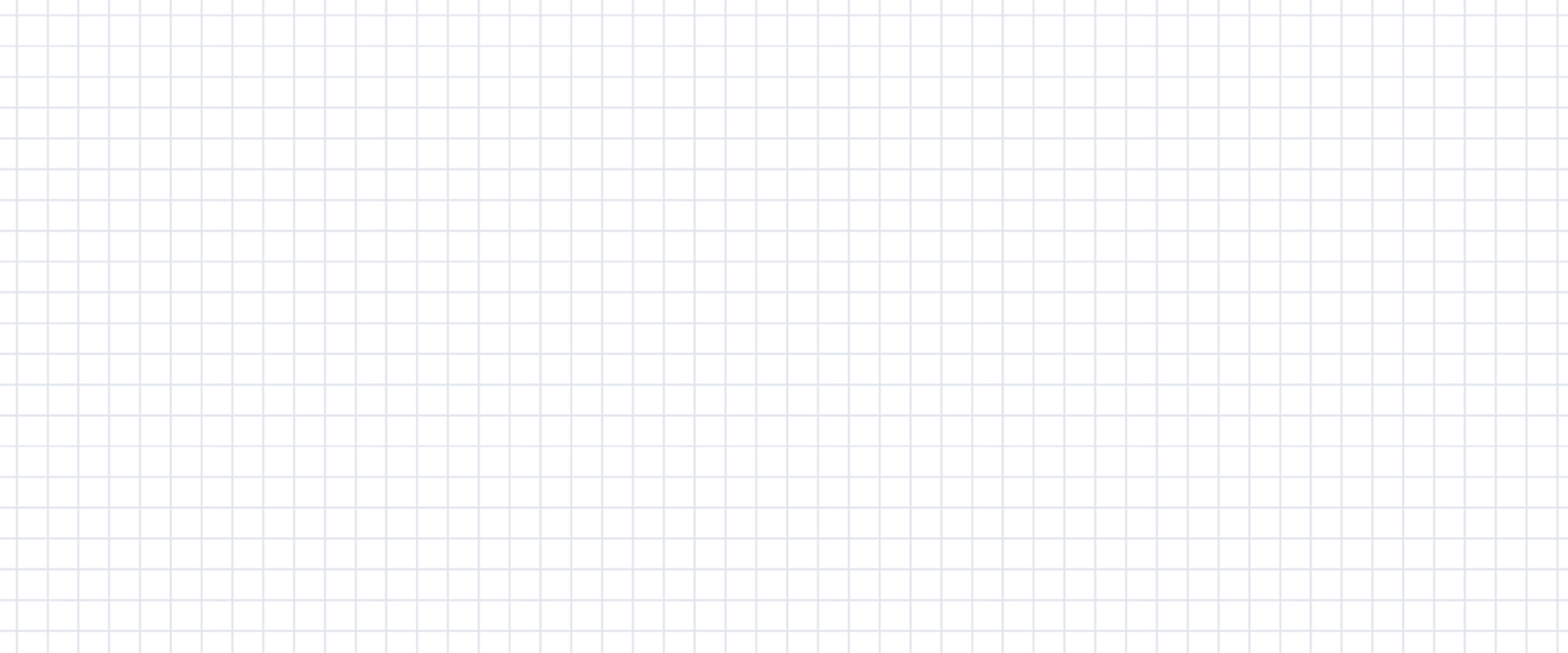 数学
职教高考新实践专题篇·
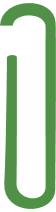 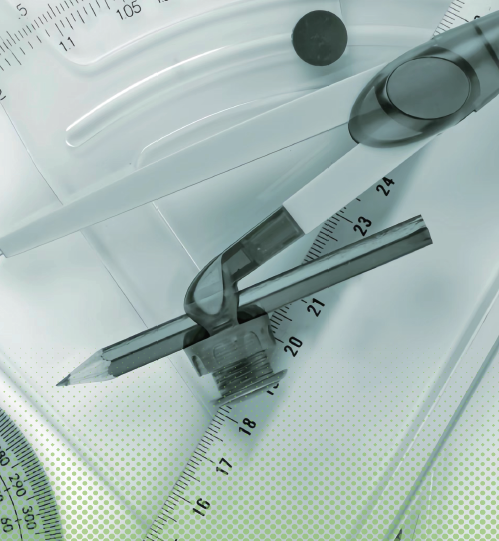 主　编　沈栩竹　祝有冰
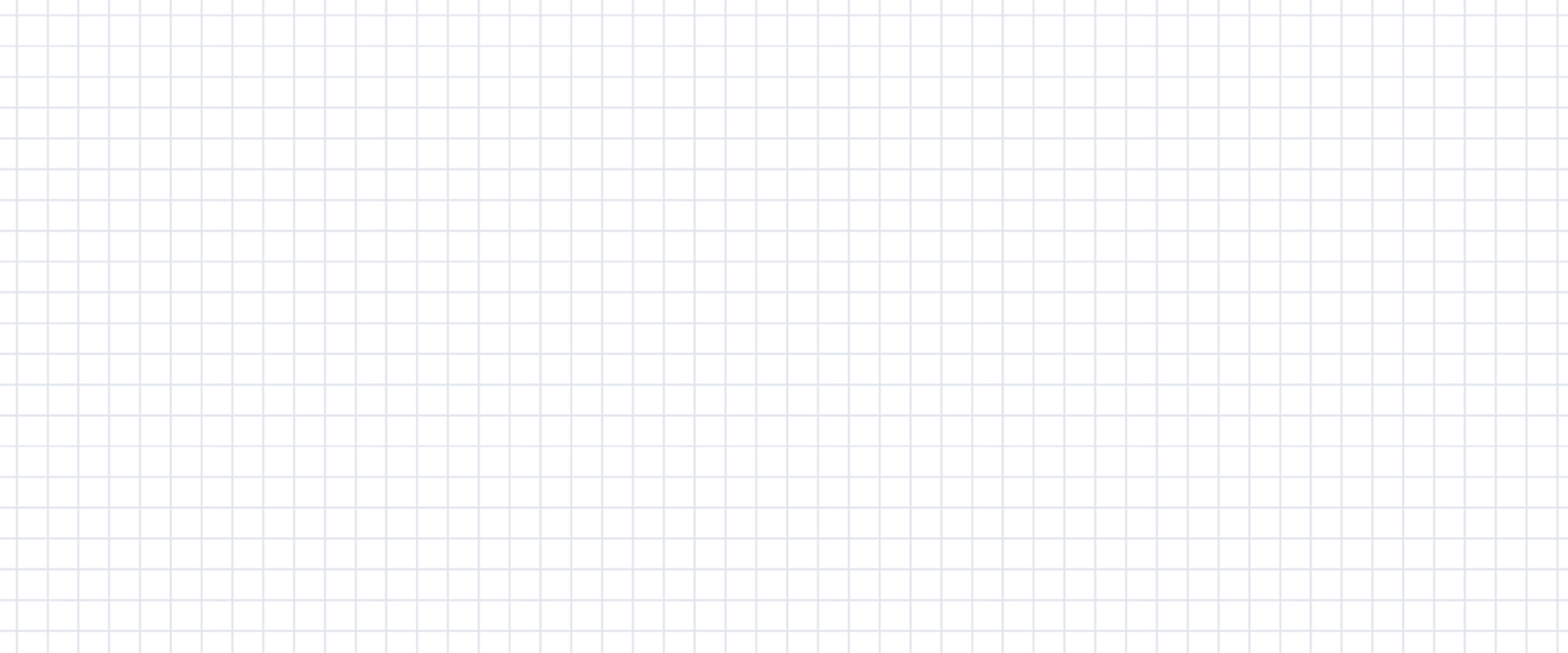 第 3 章
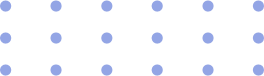 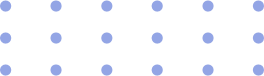 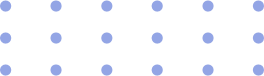 函   数
3.2  函数的基本性质
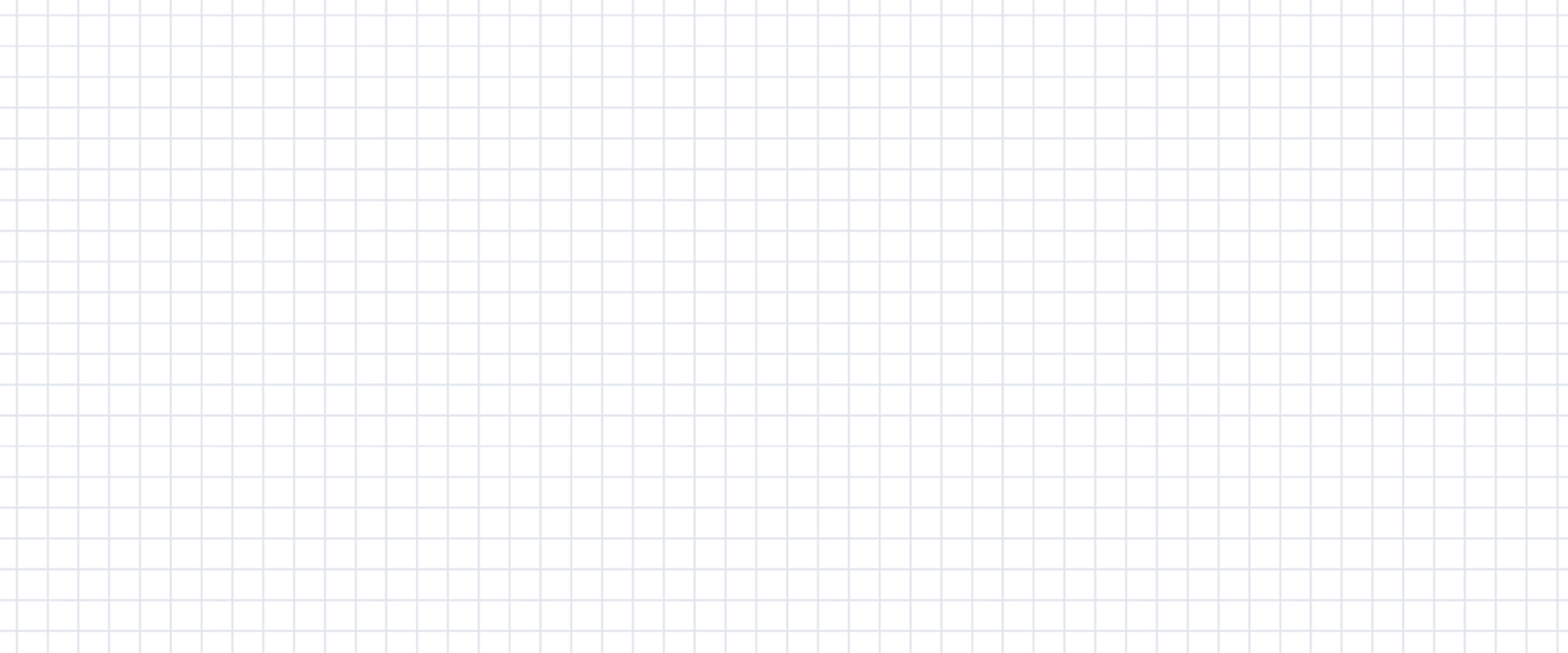 目录
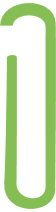 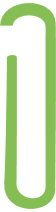 巩固与积累
能力与提升
一、选择题
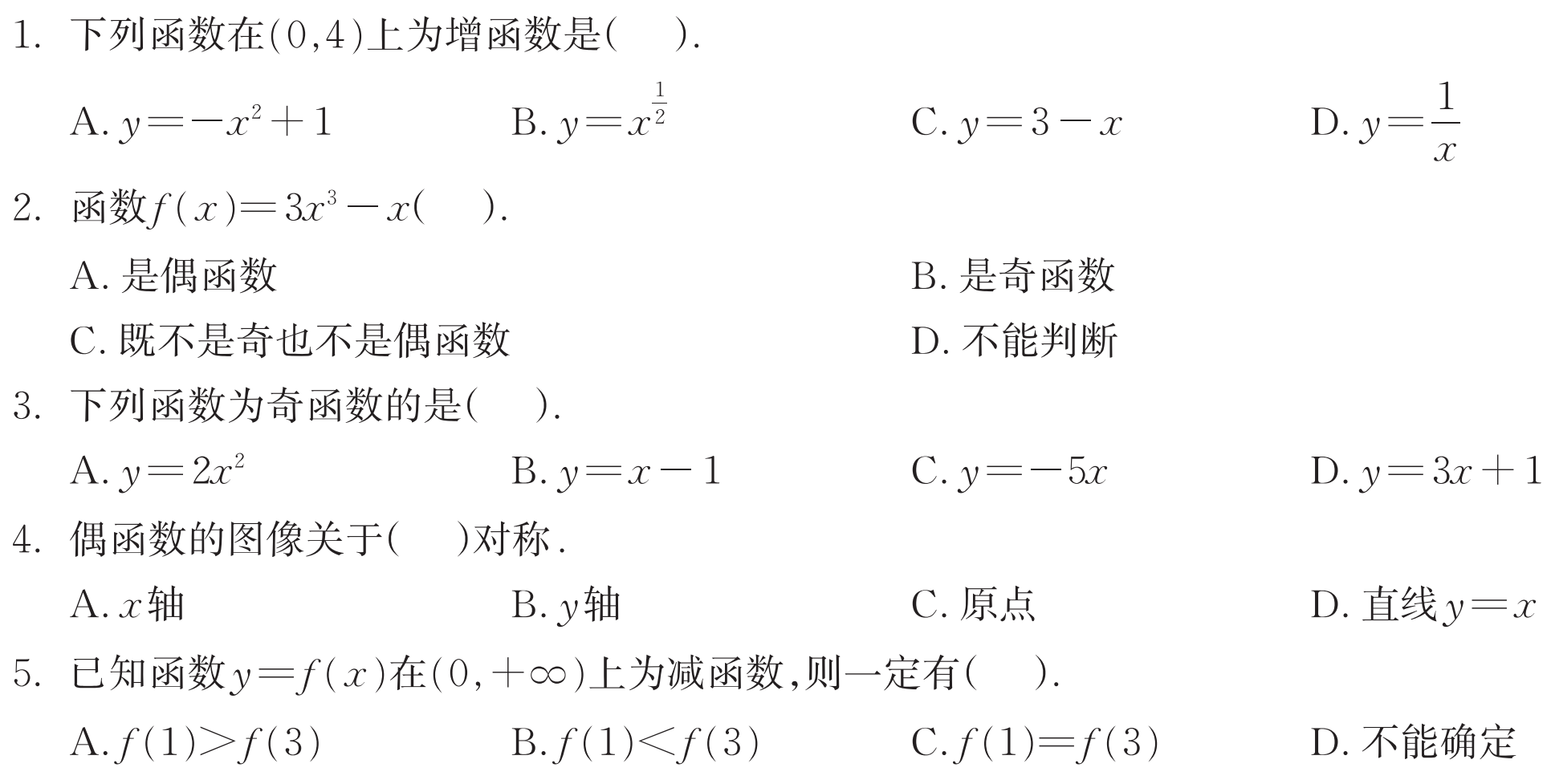 B
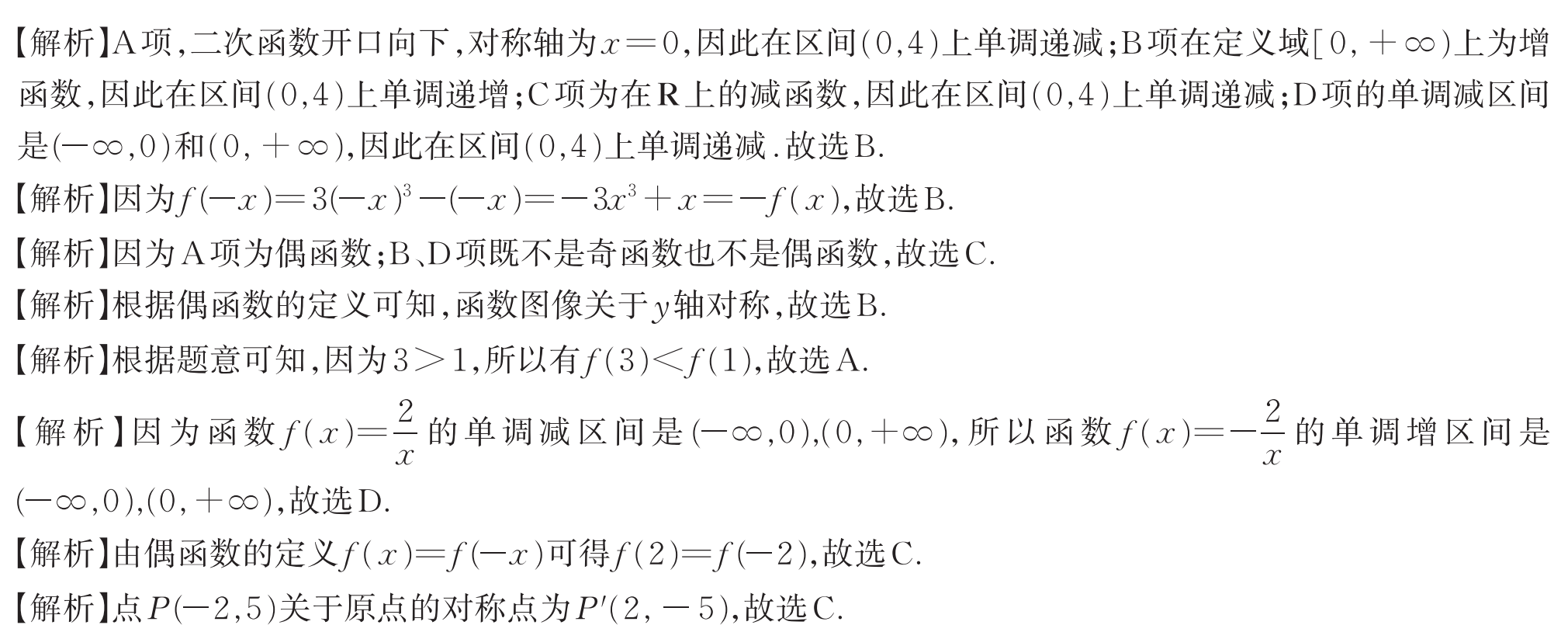 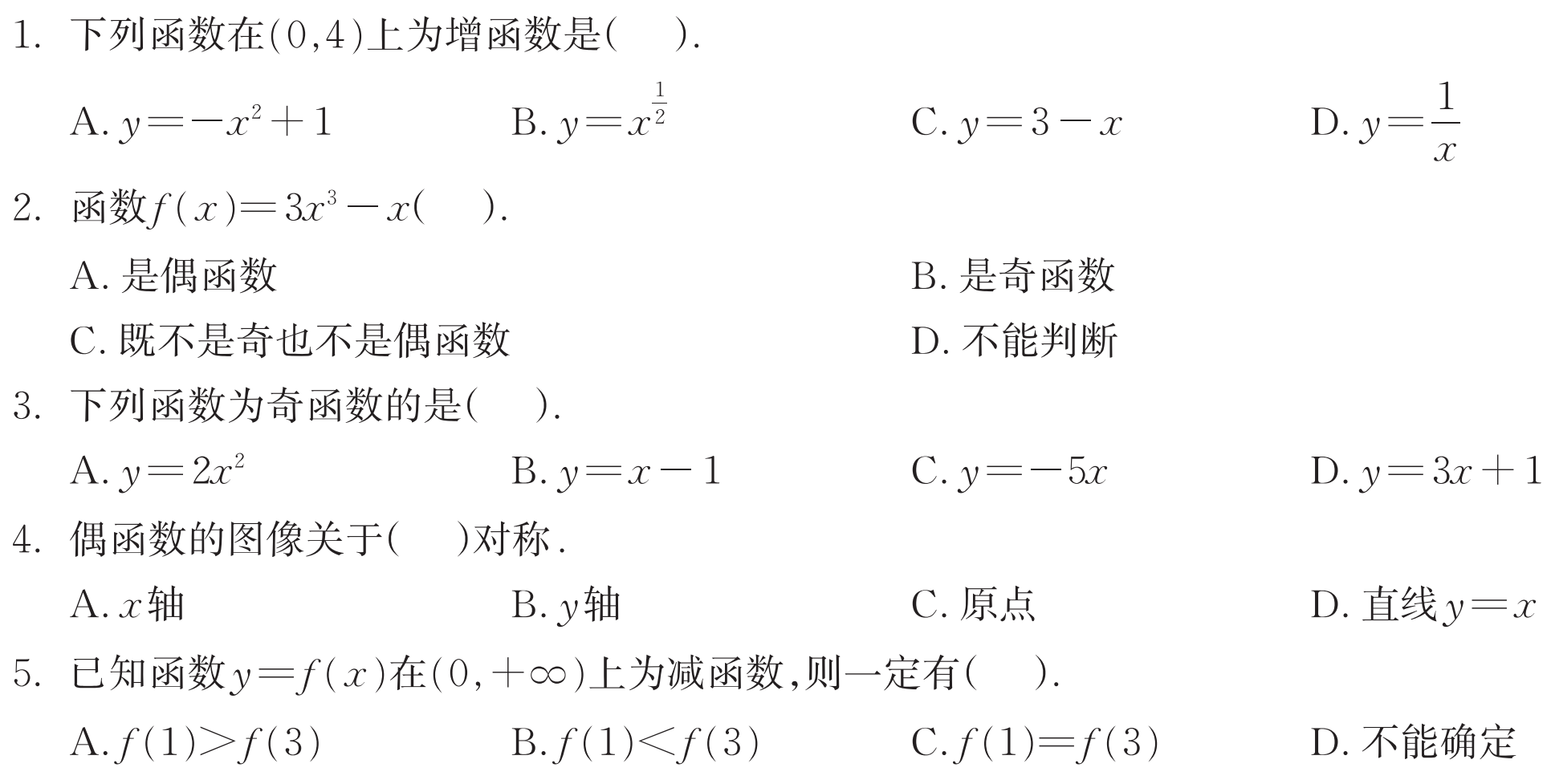 B
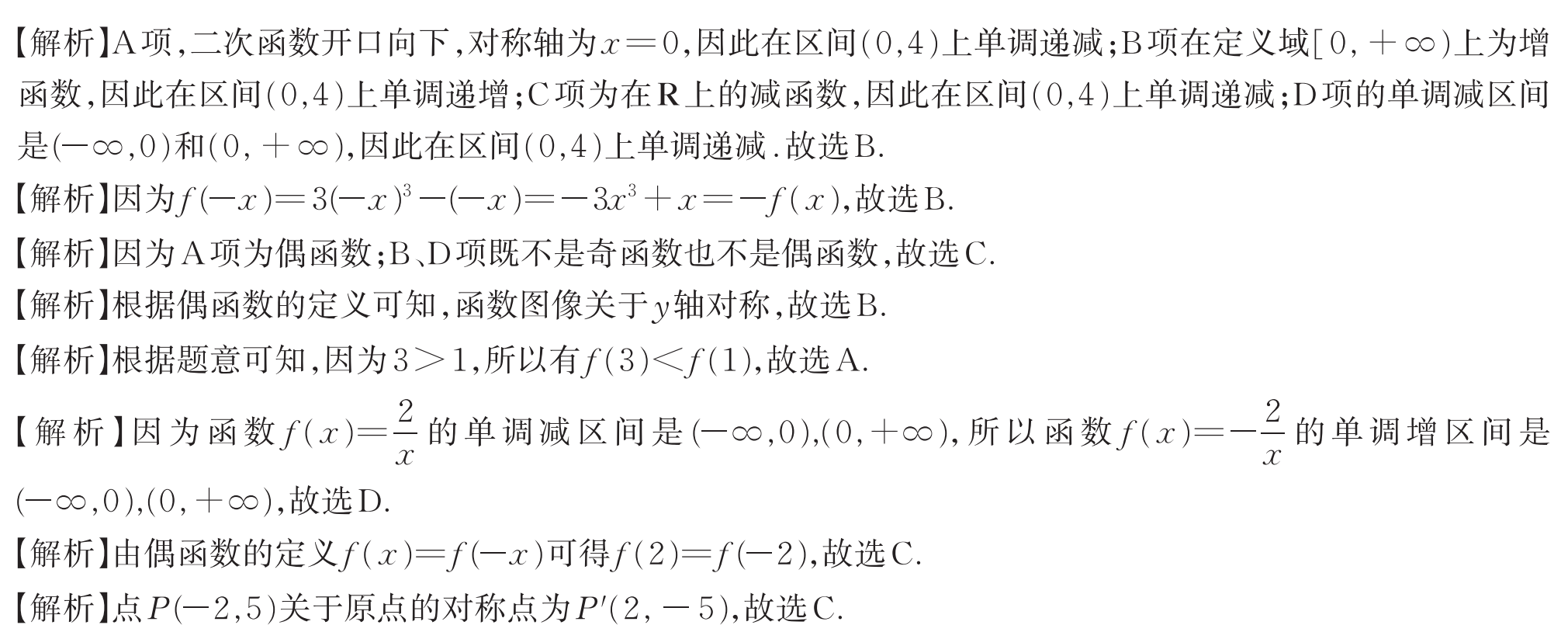 C
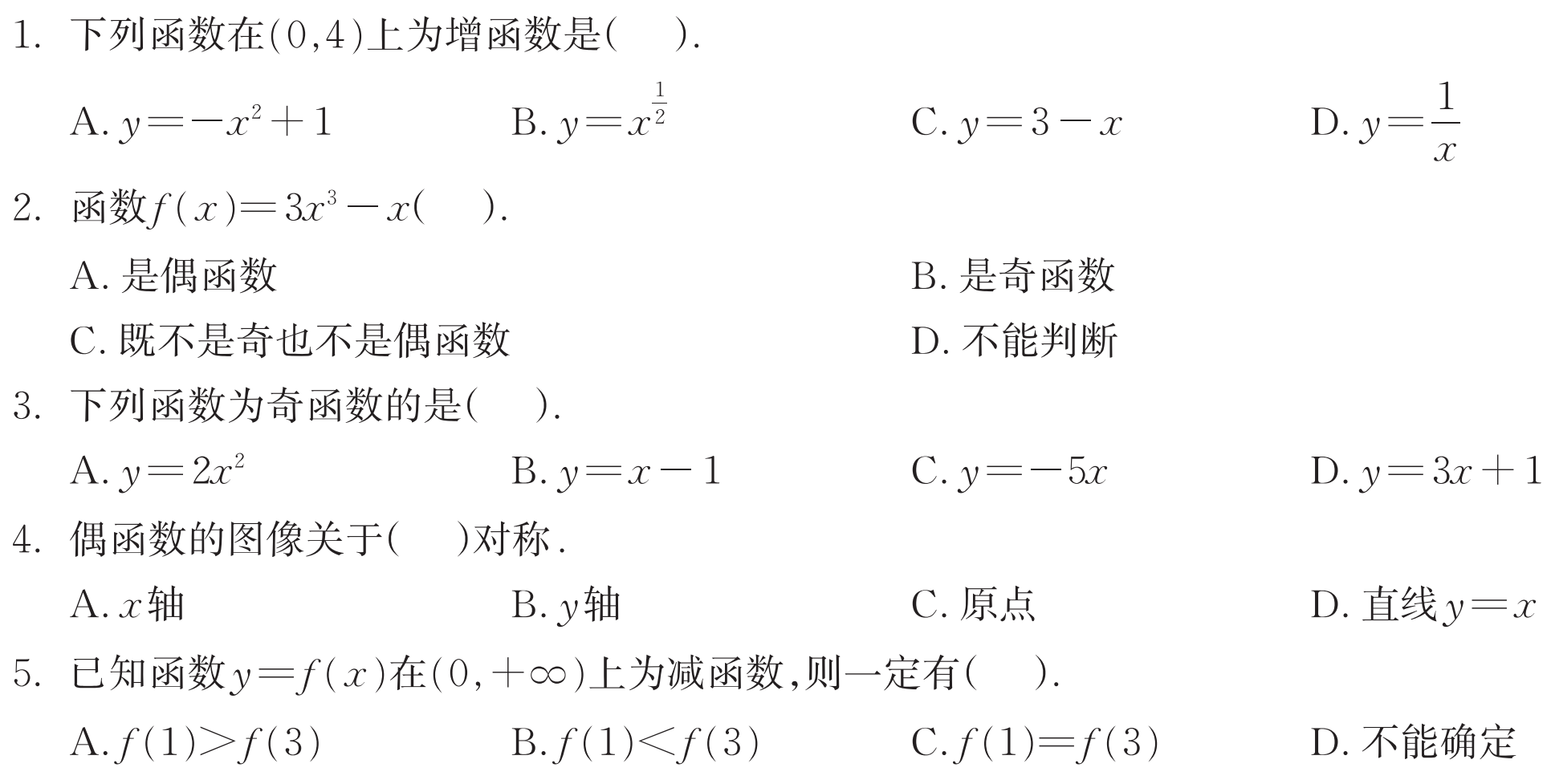 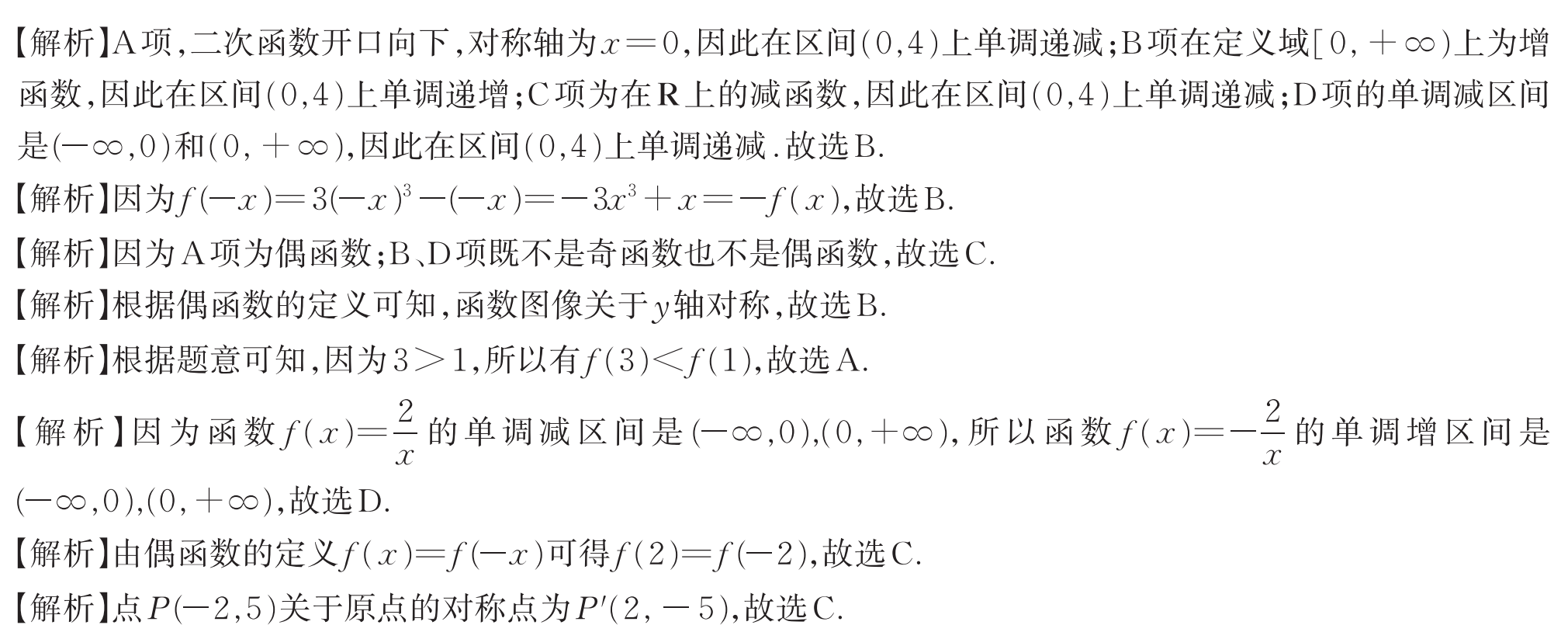 B
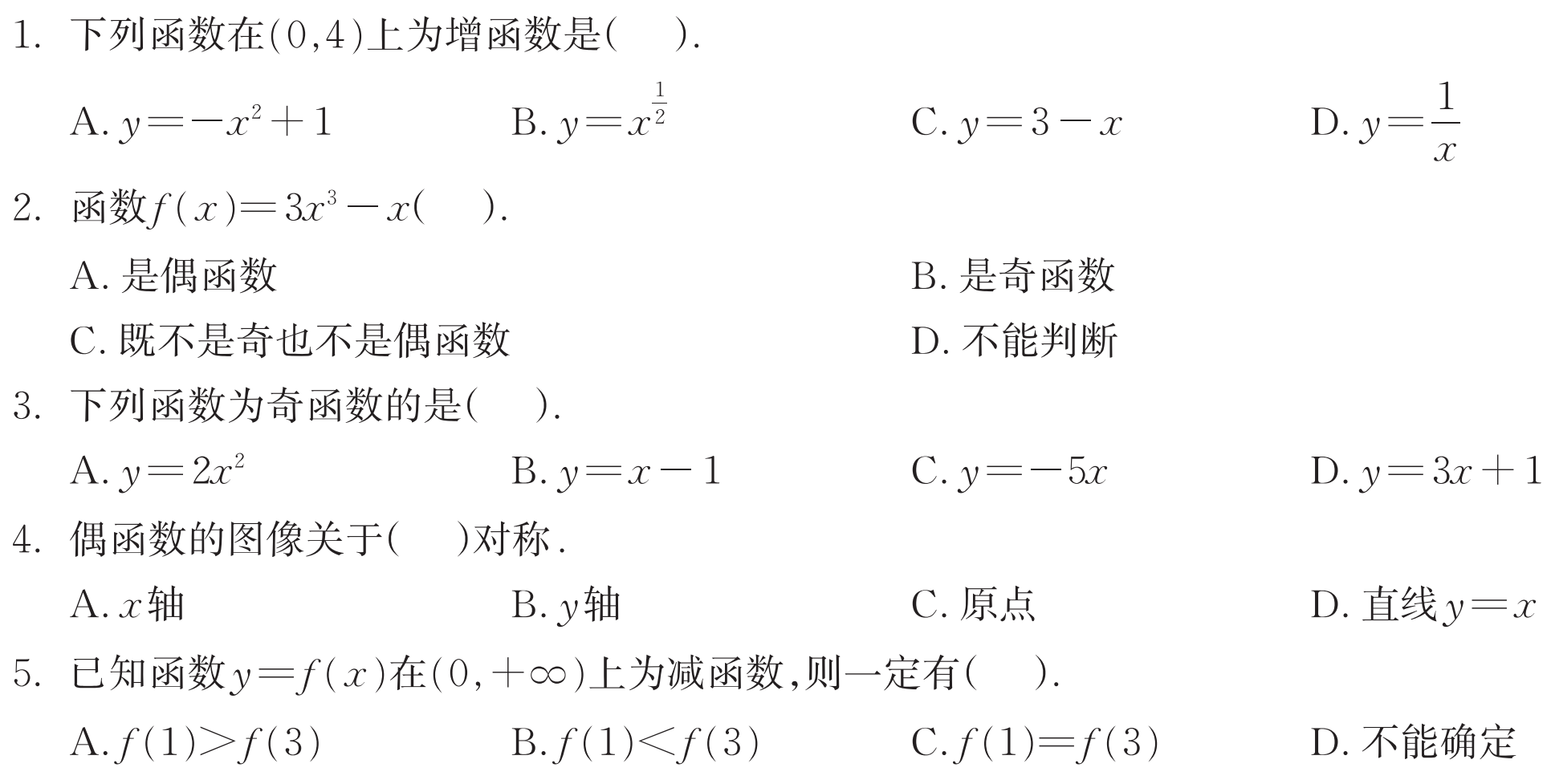 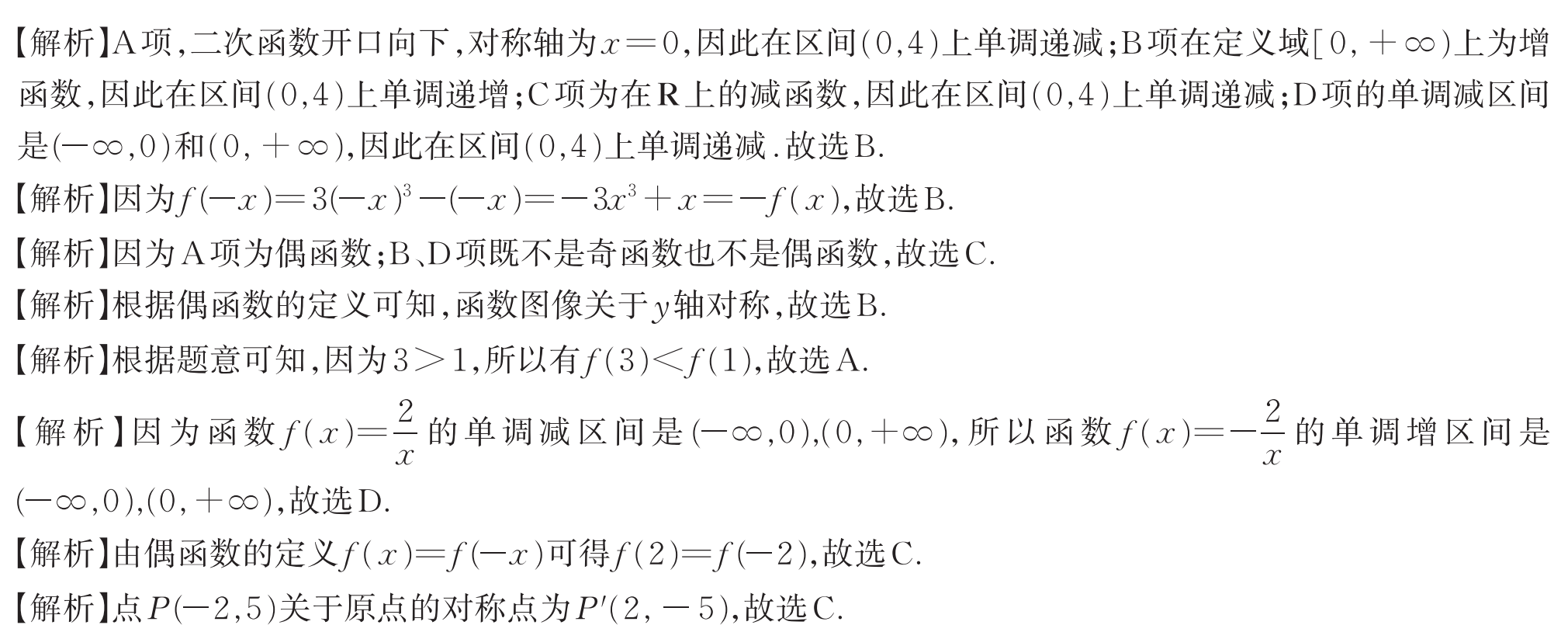 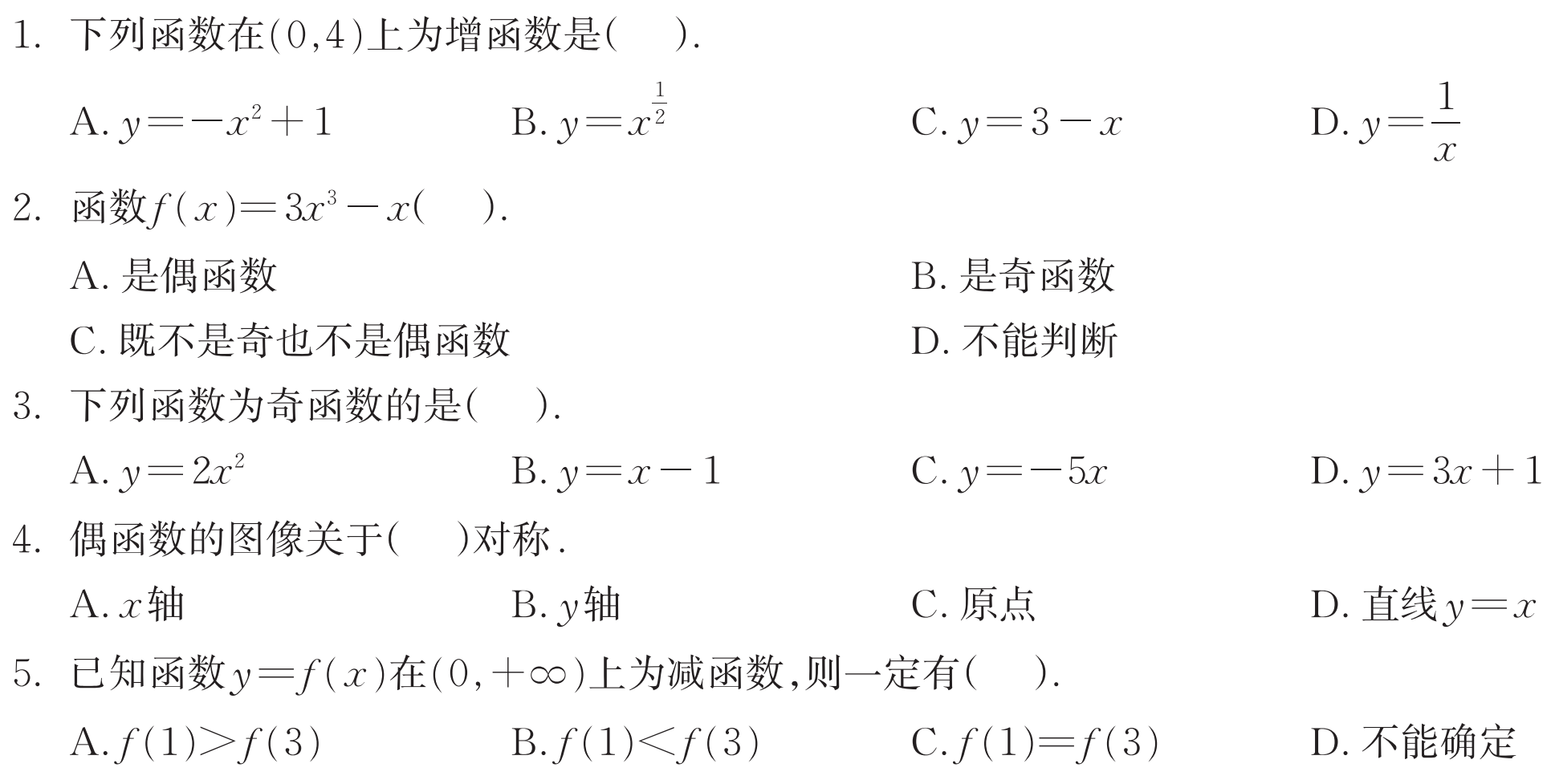 A
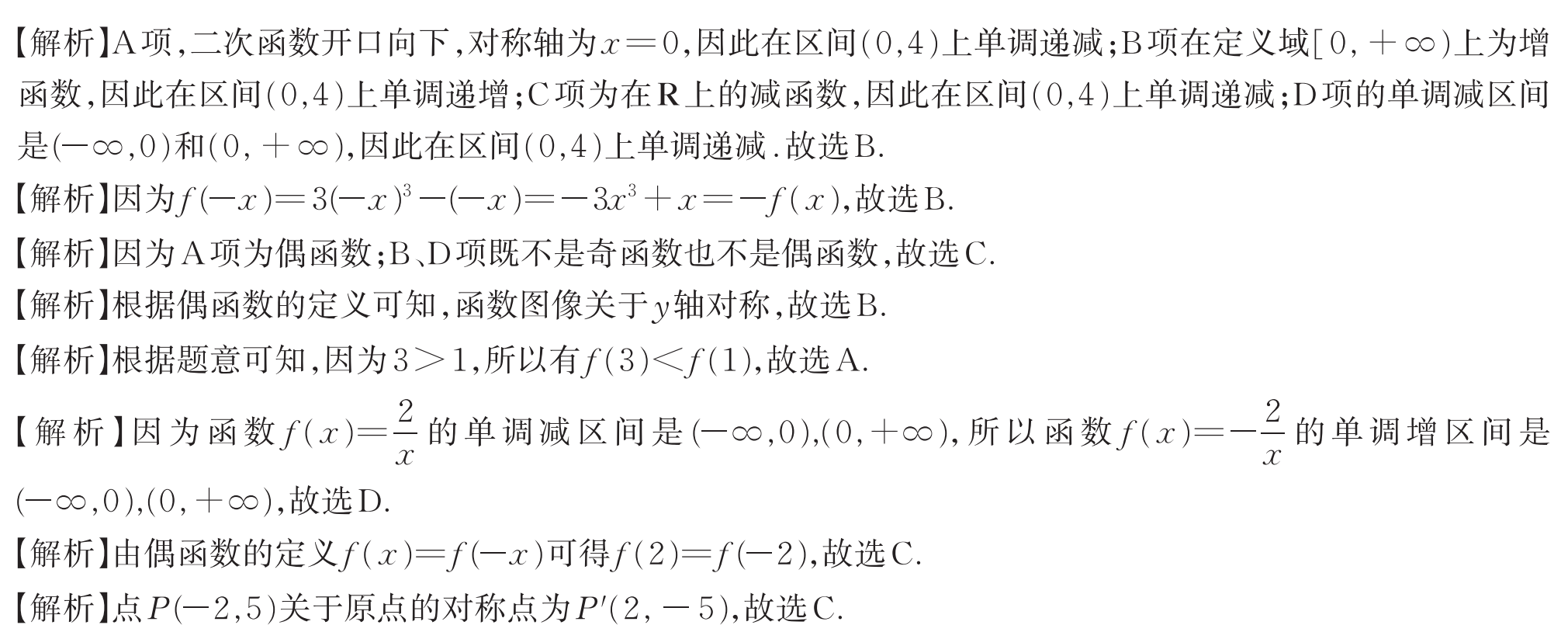 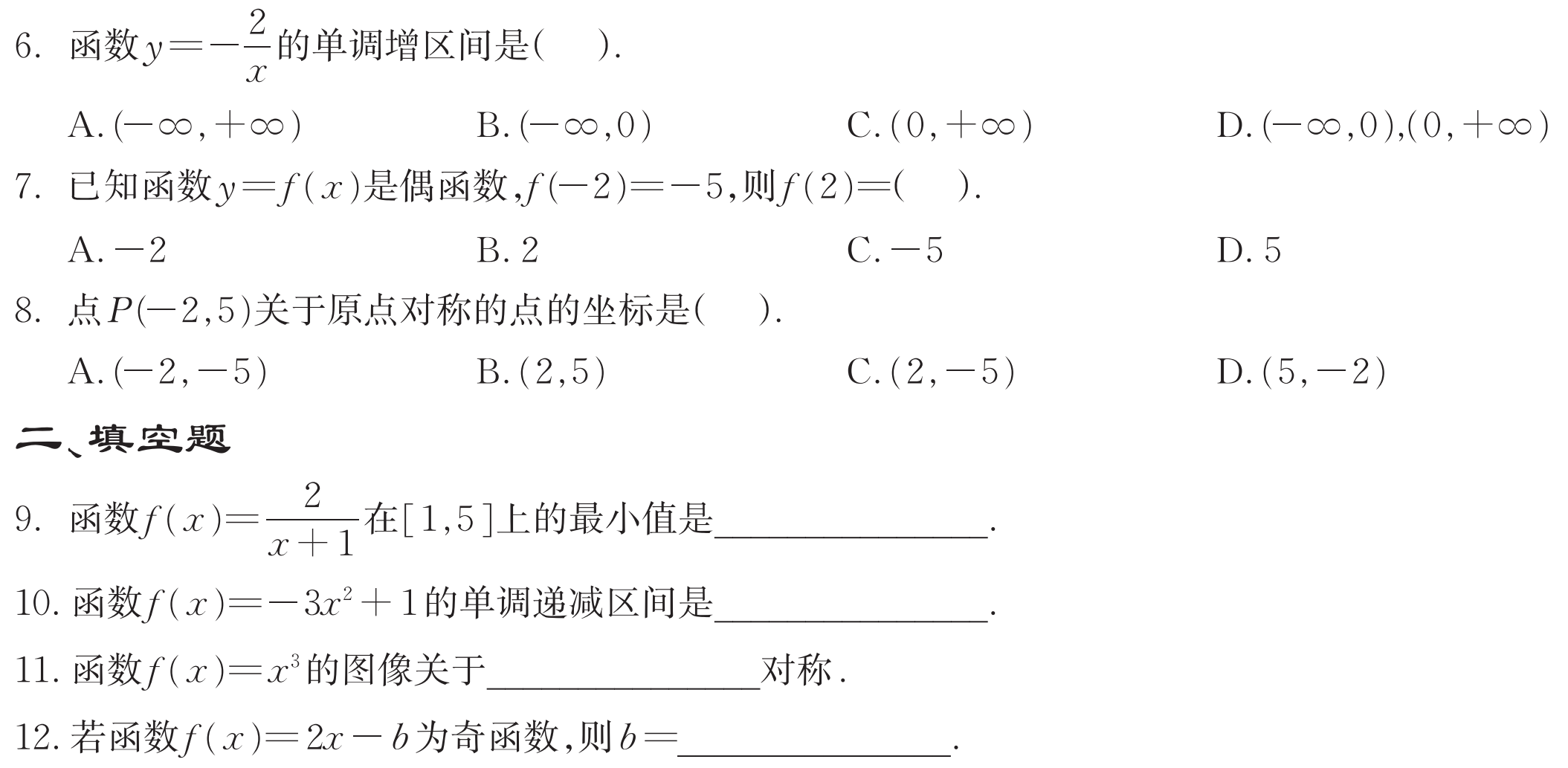 D
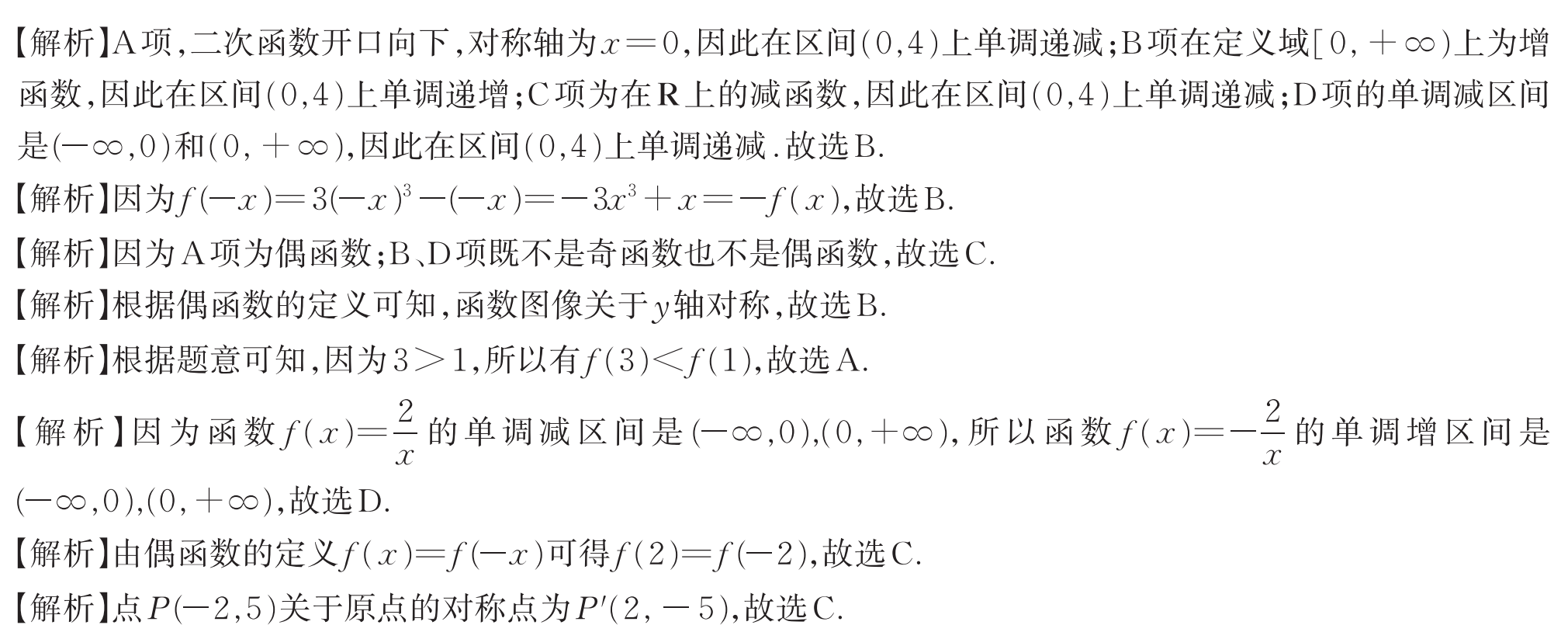 C
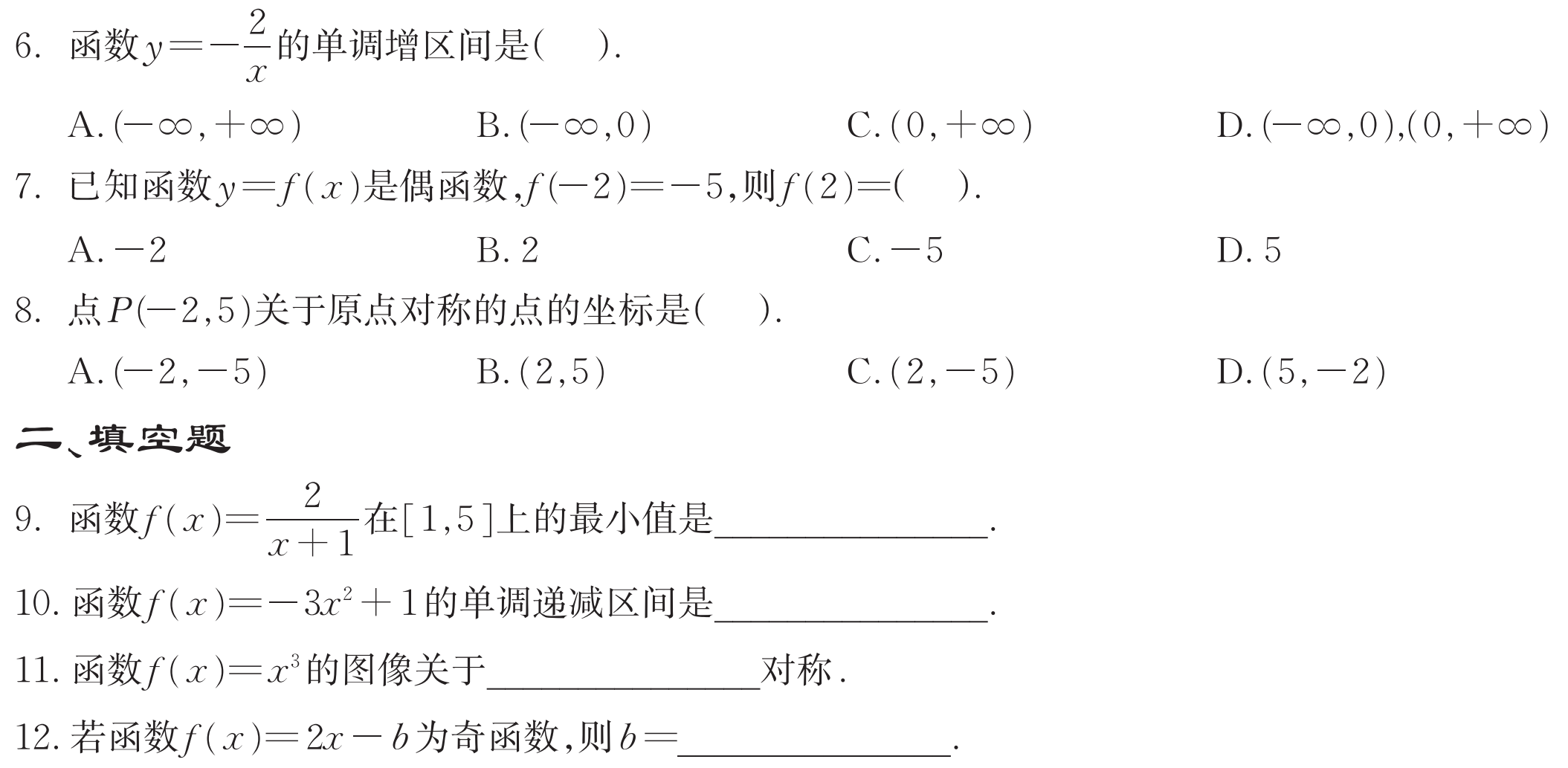 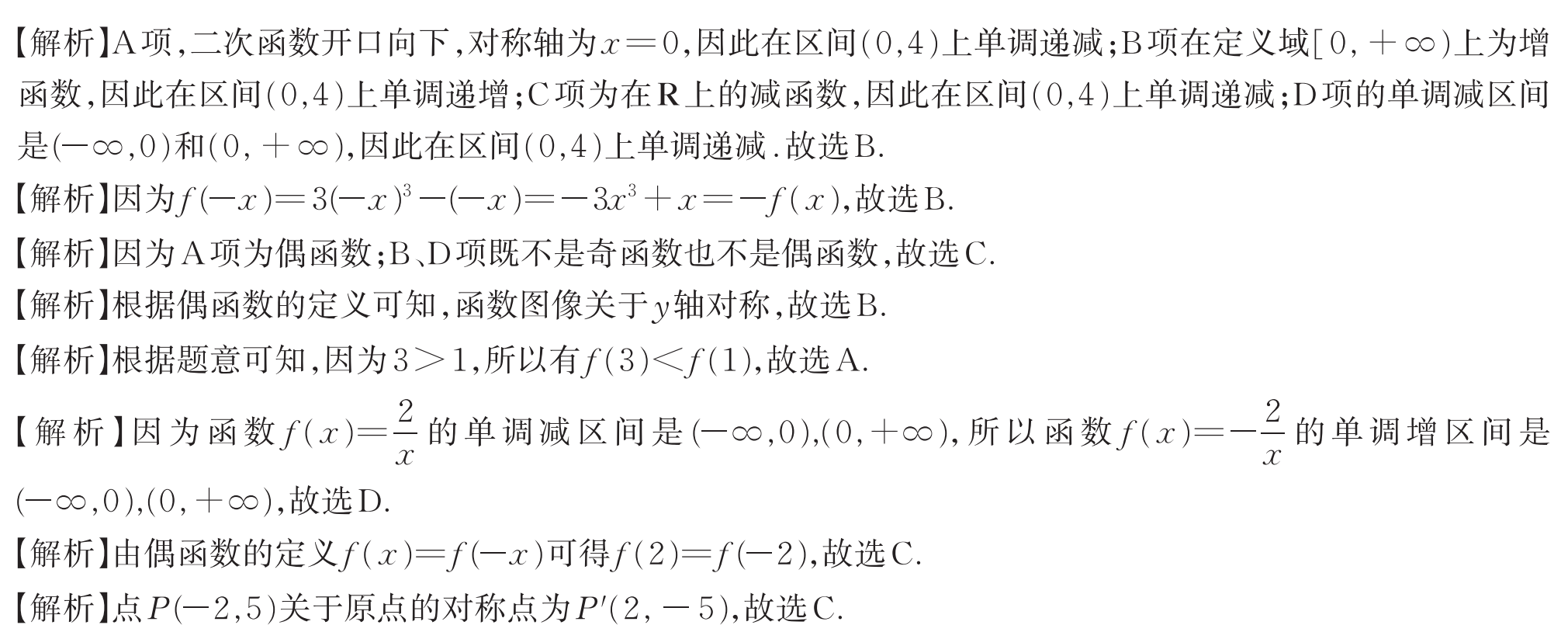 C
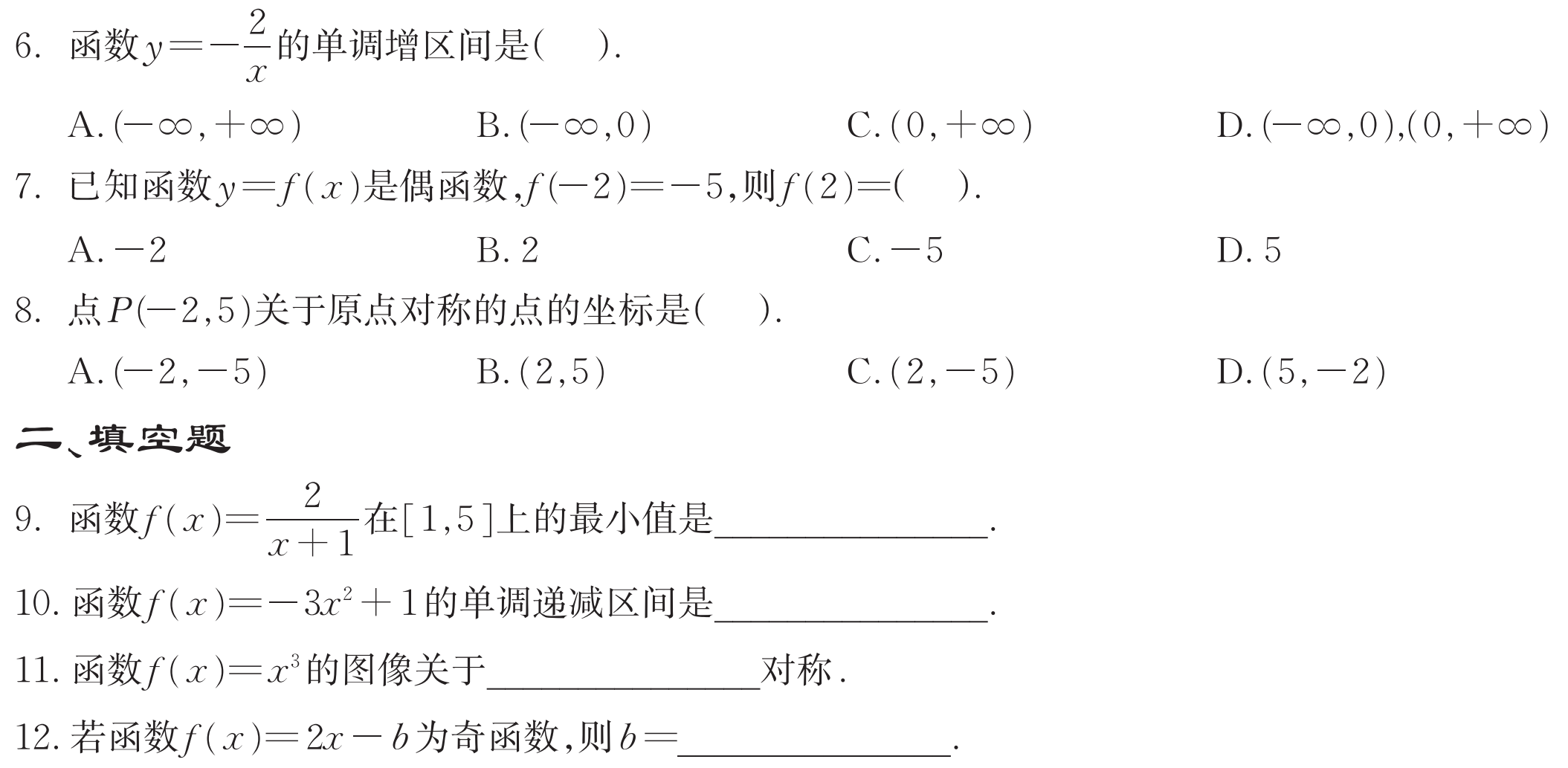 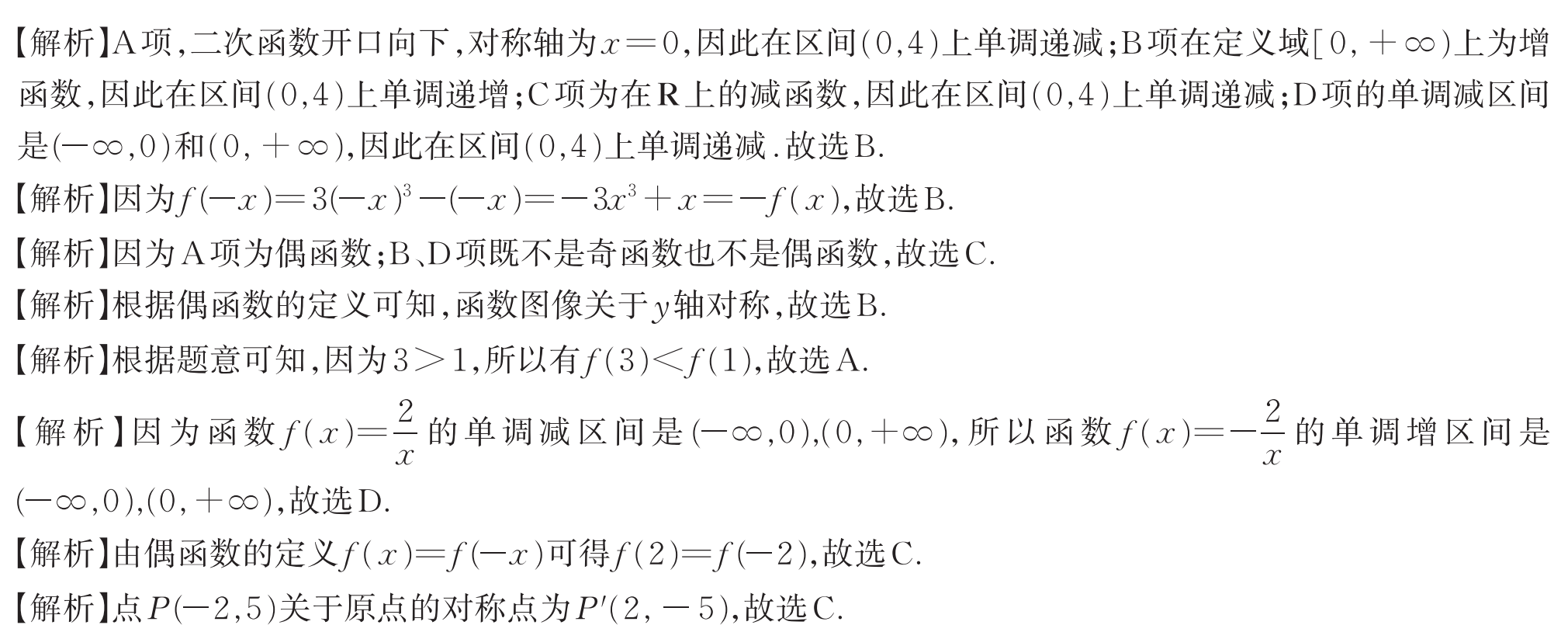 二、填空题
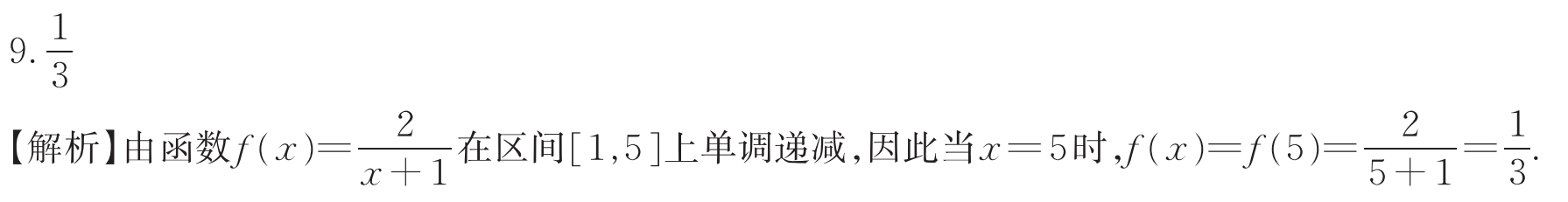 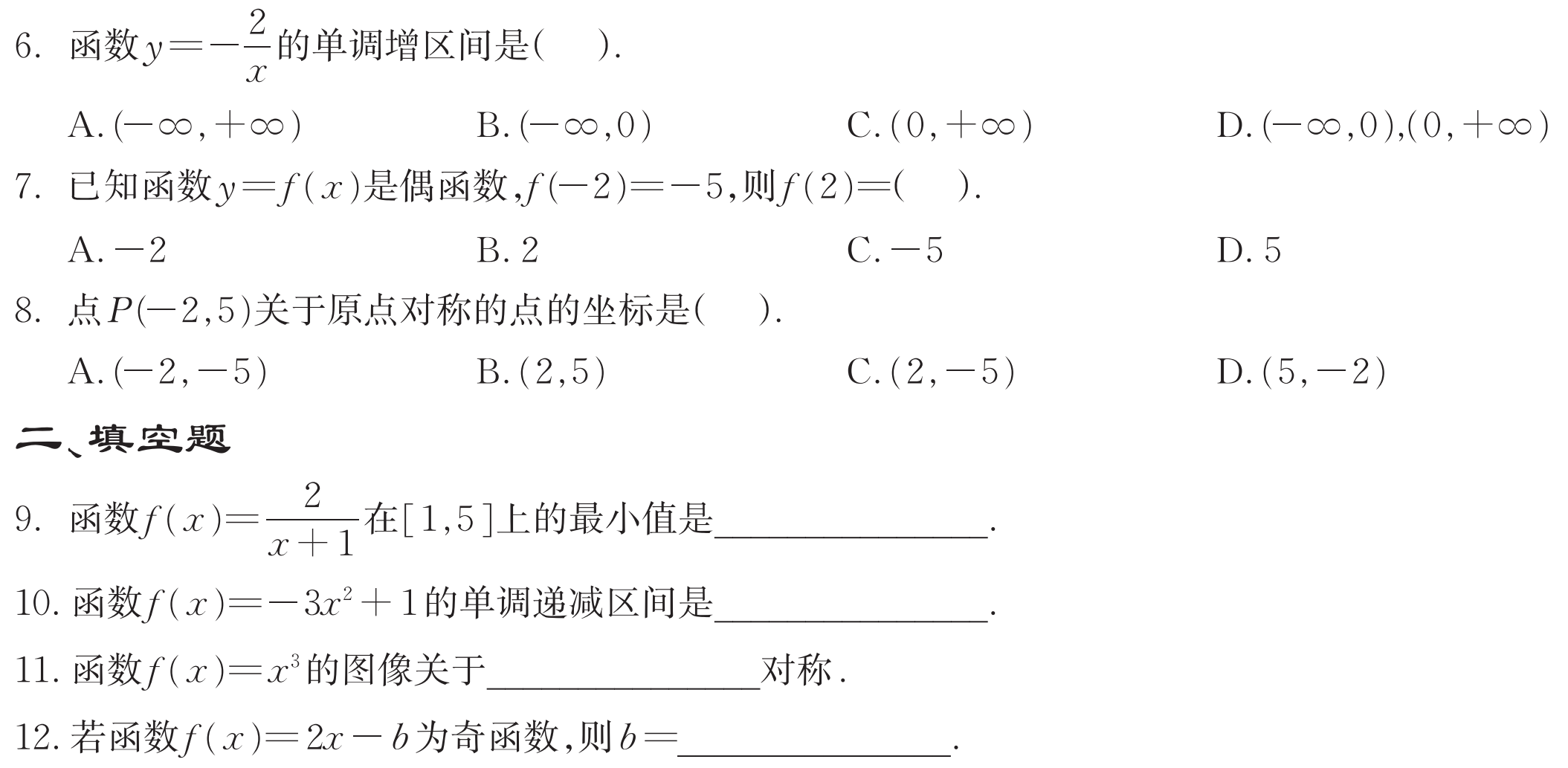 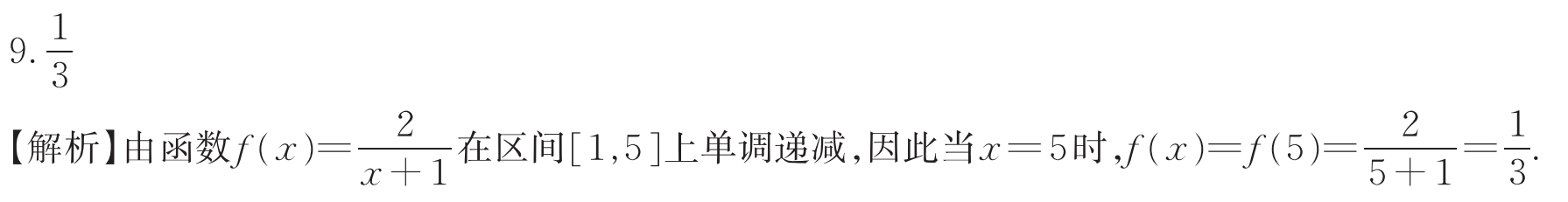 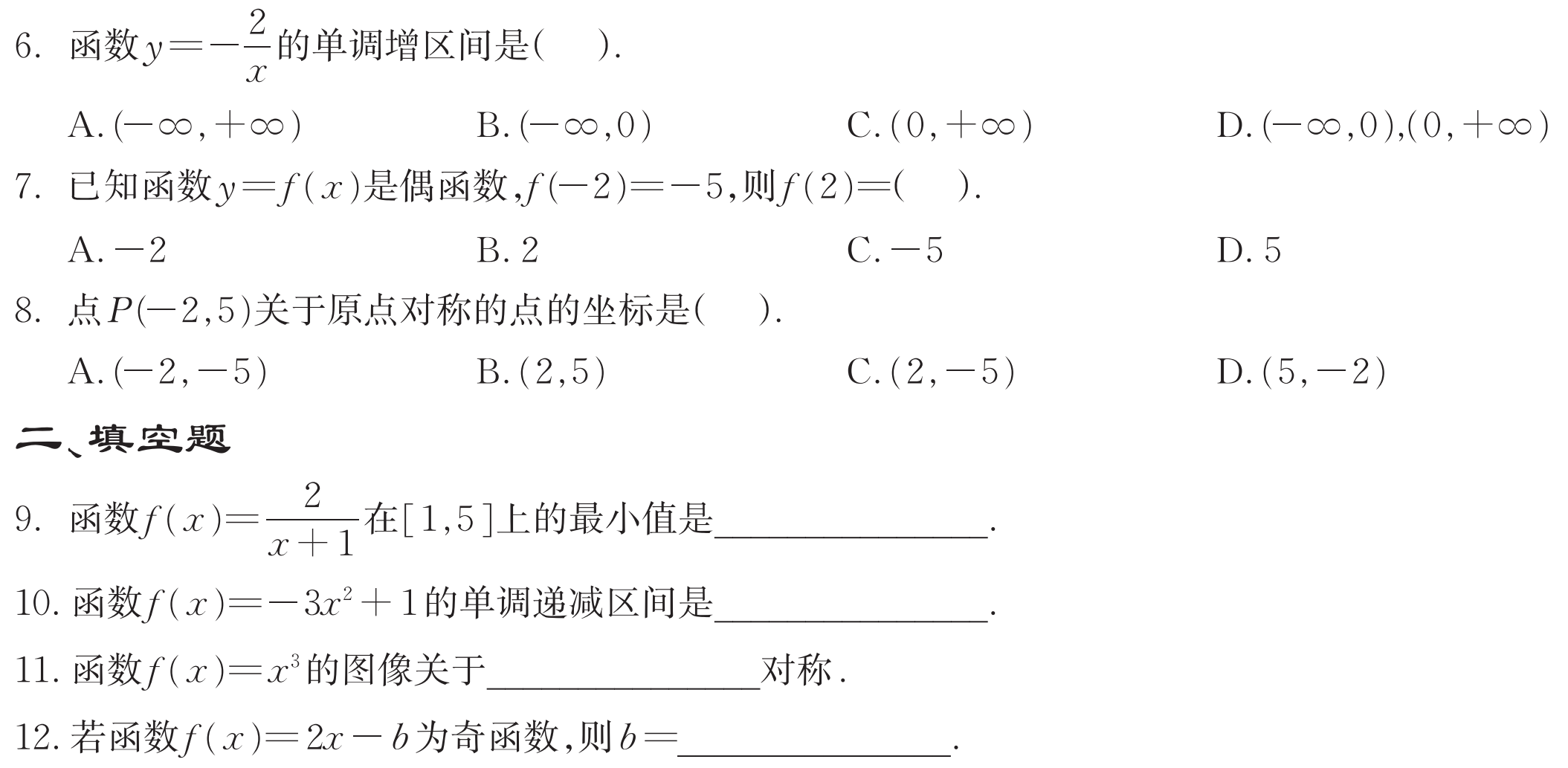 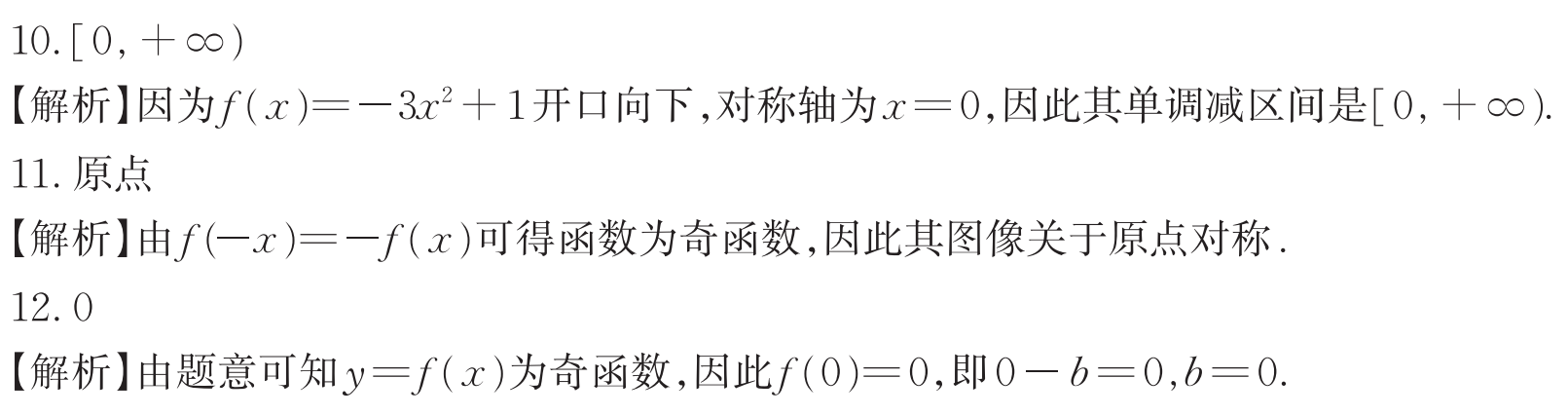 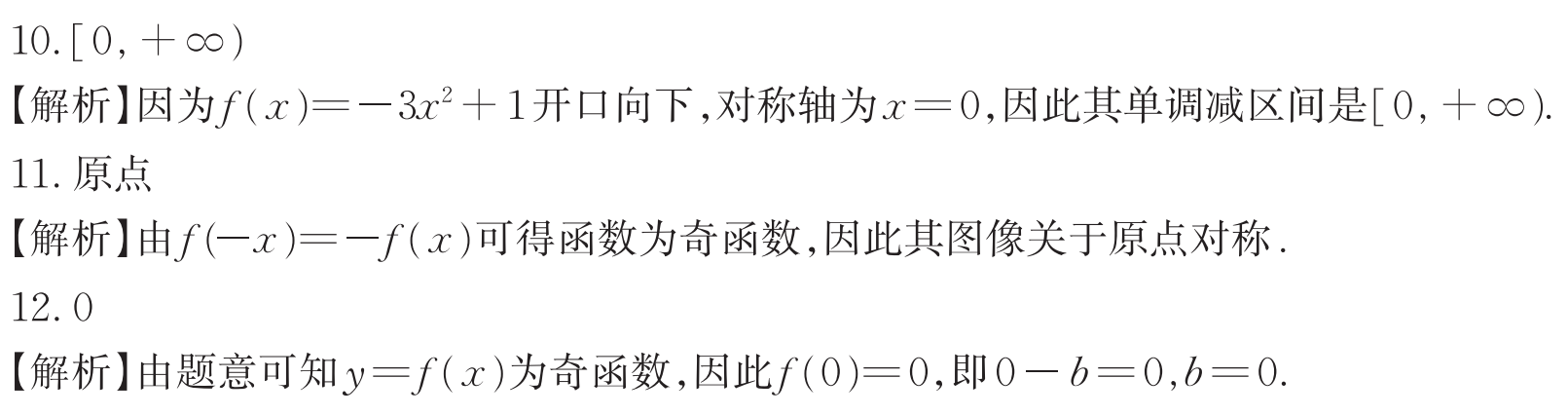 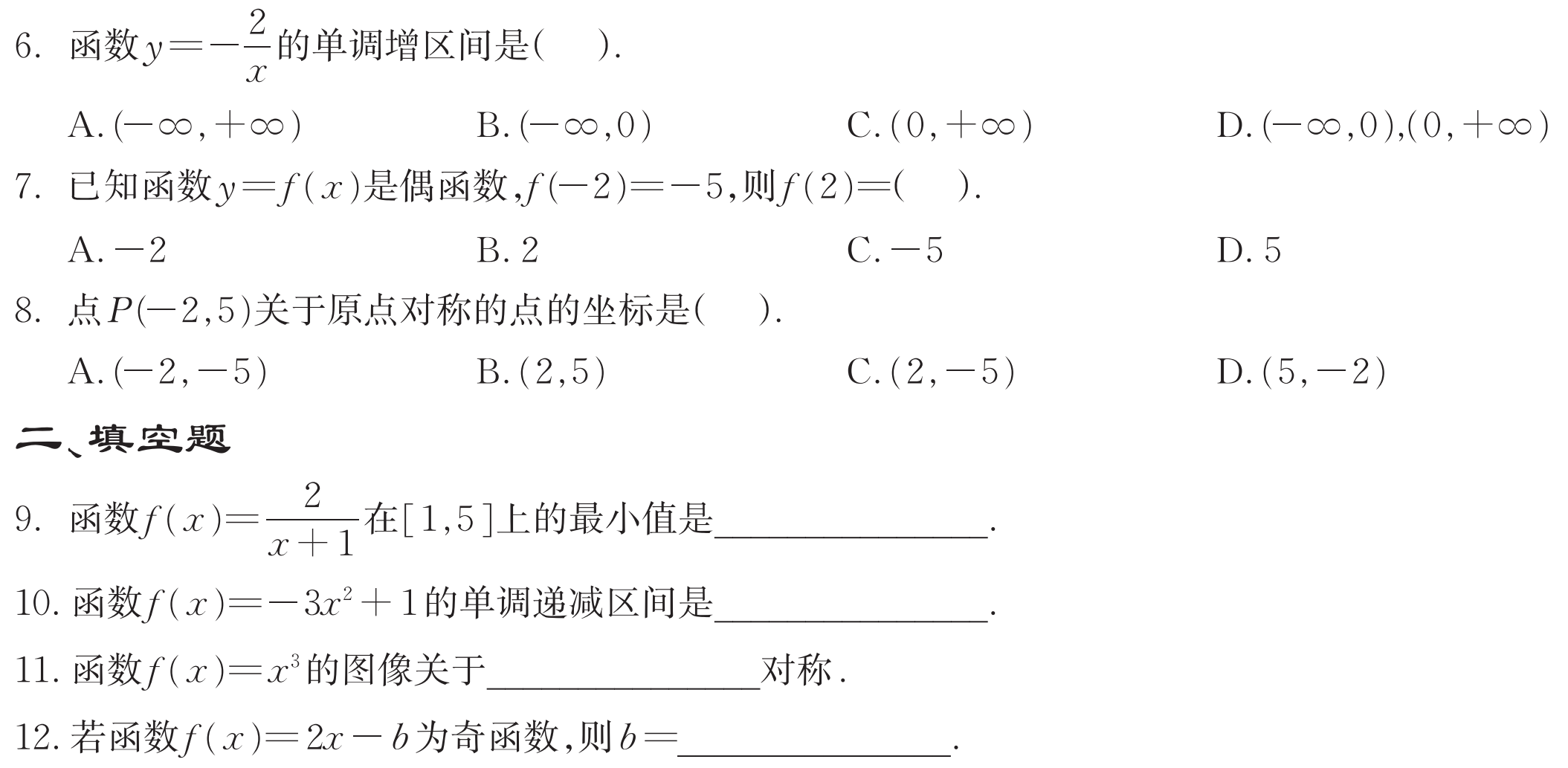 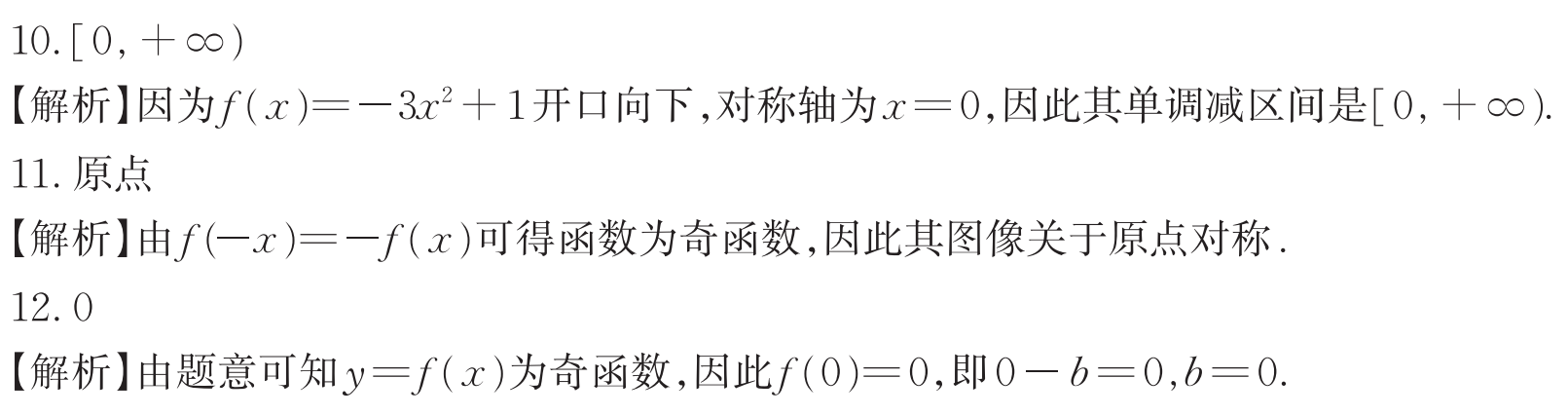 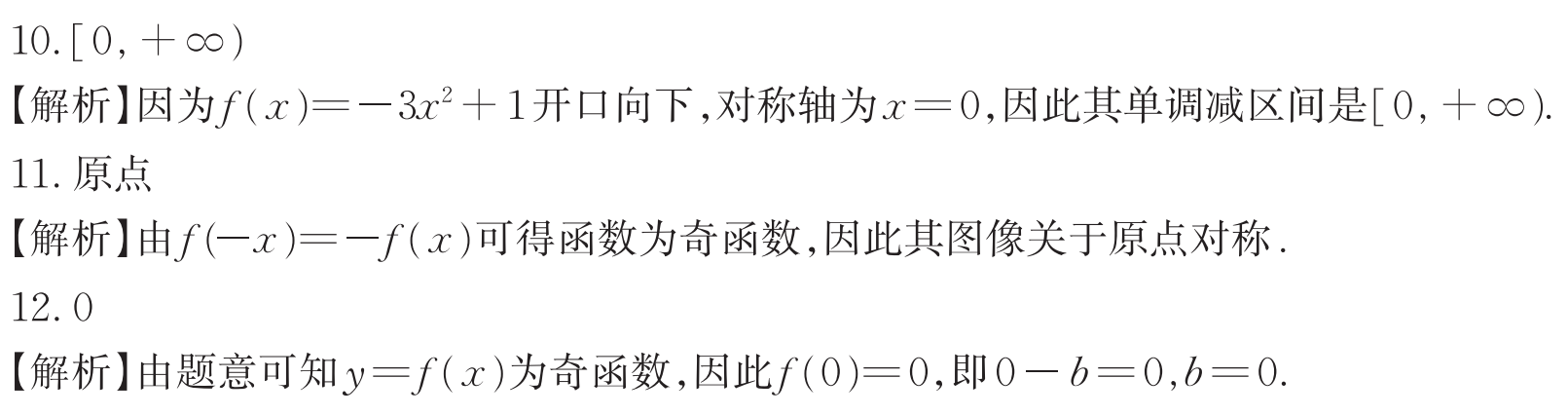 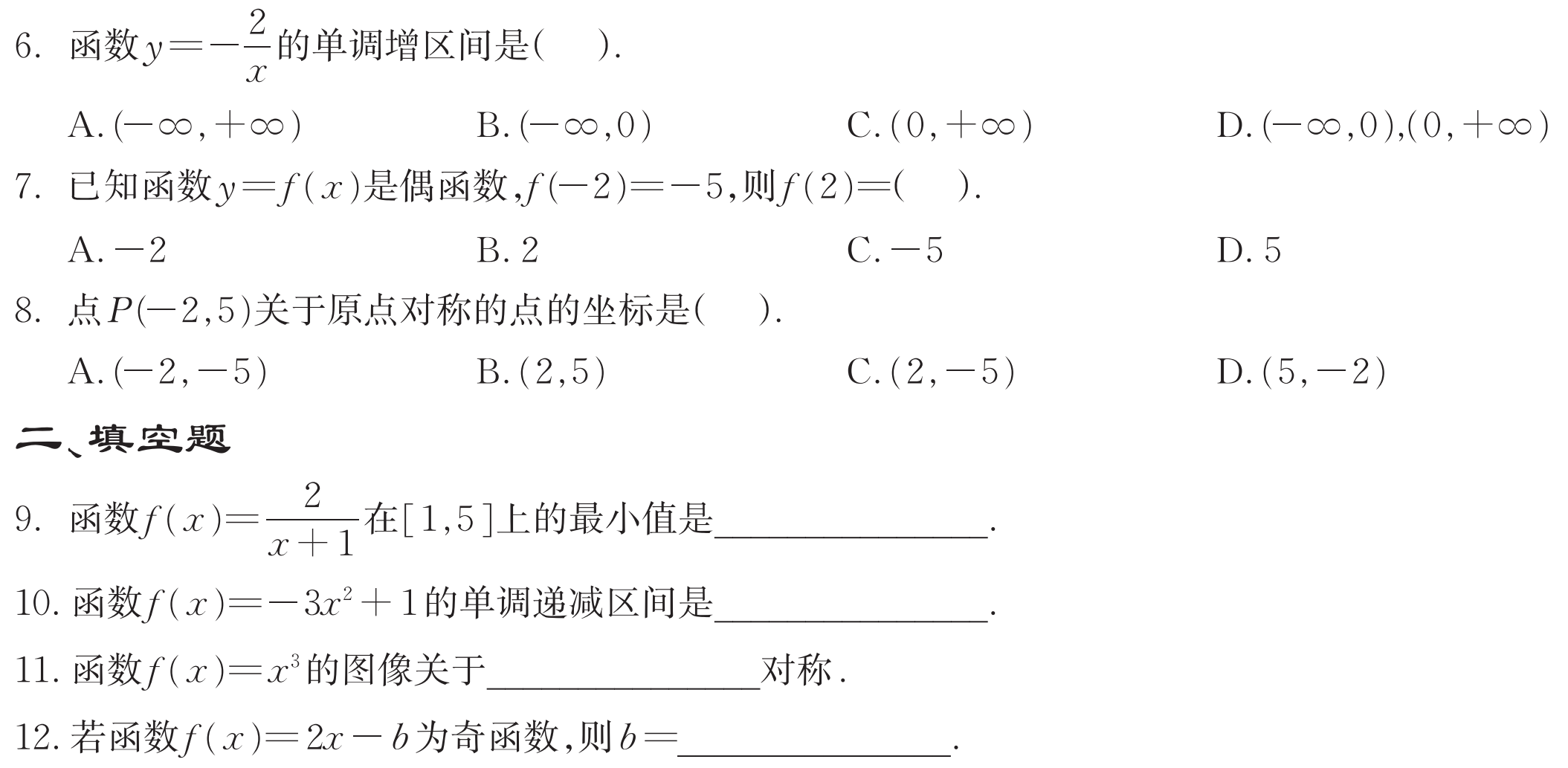 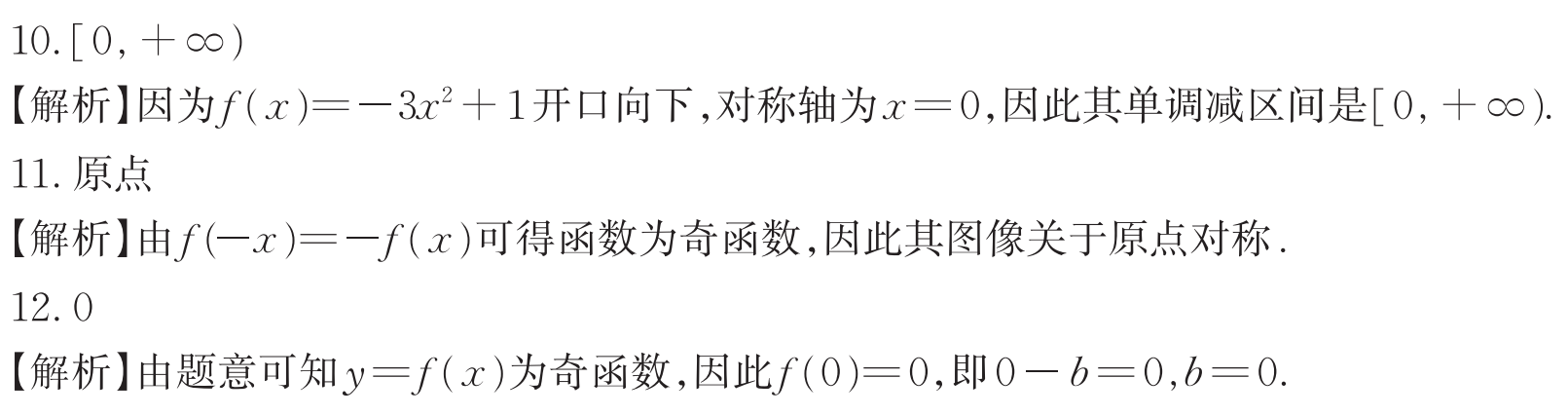 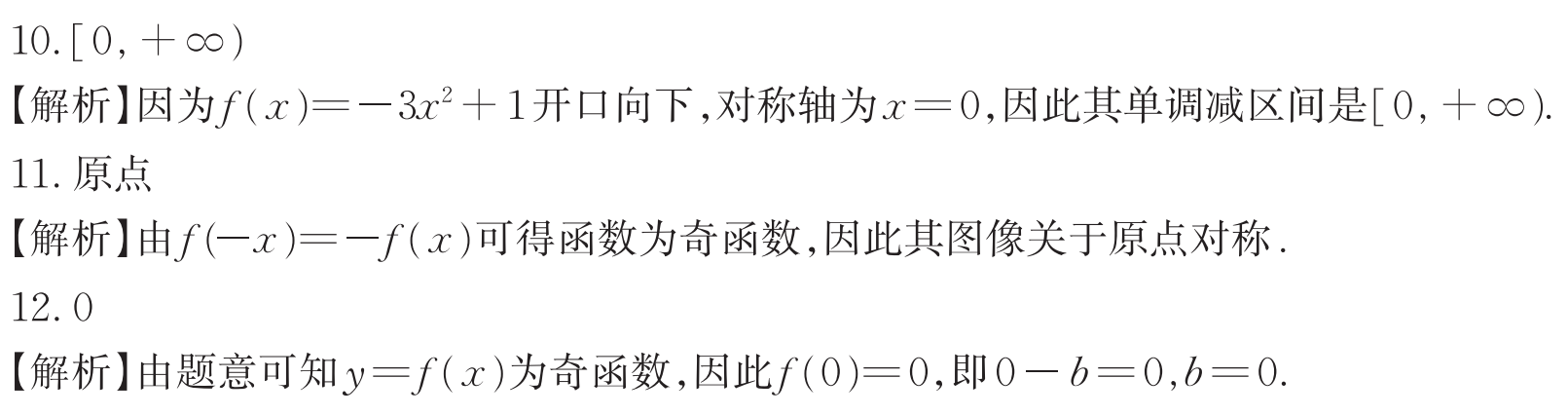 一、选择题
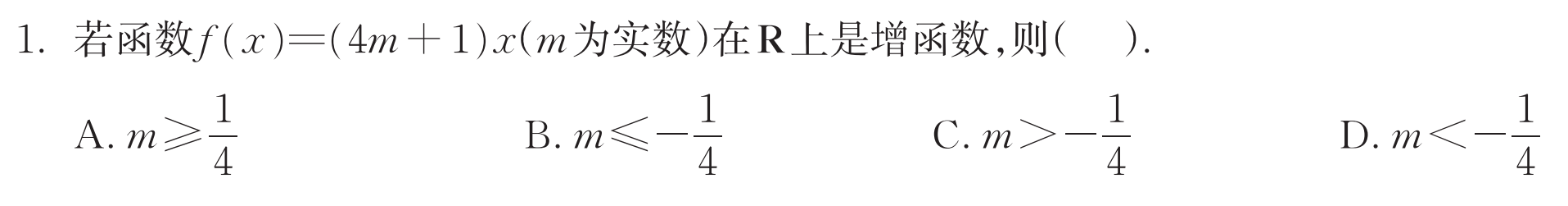 C
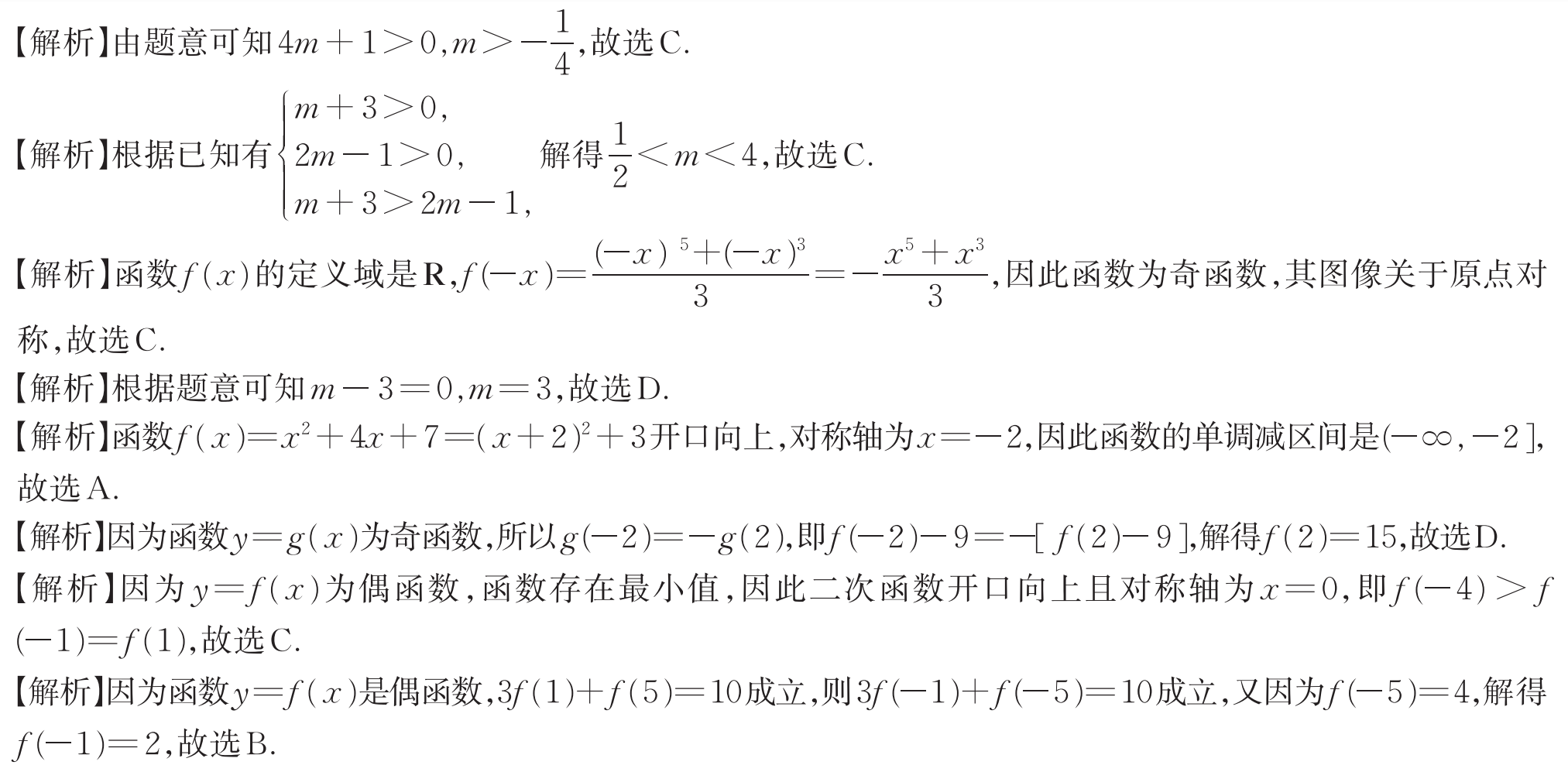 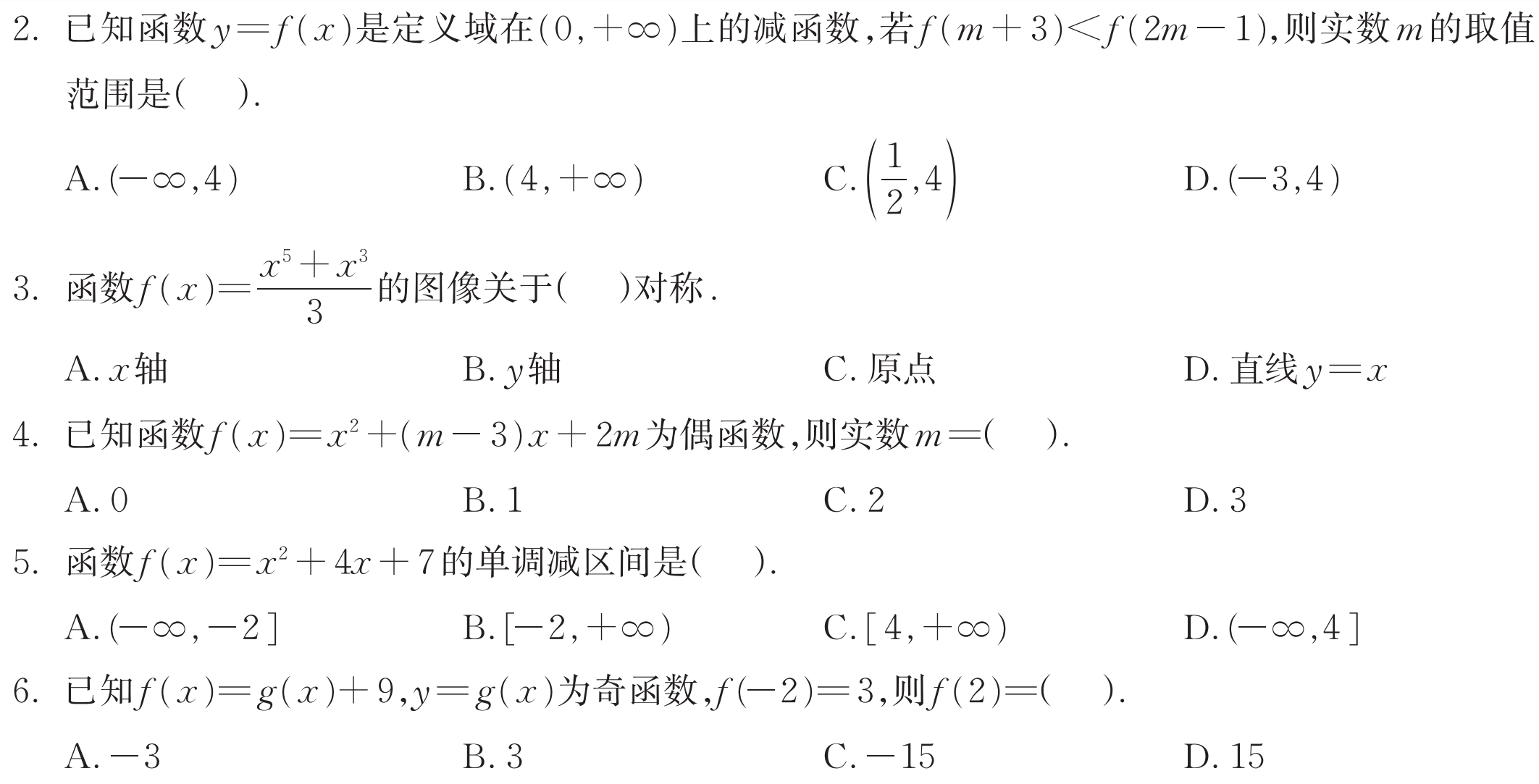 C
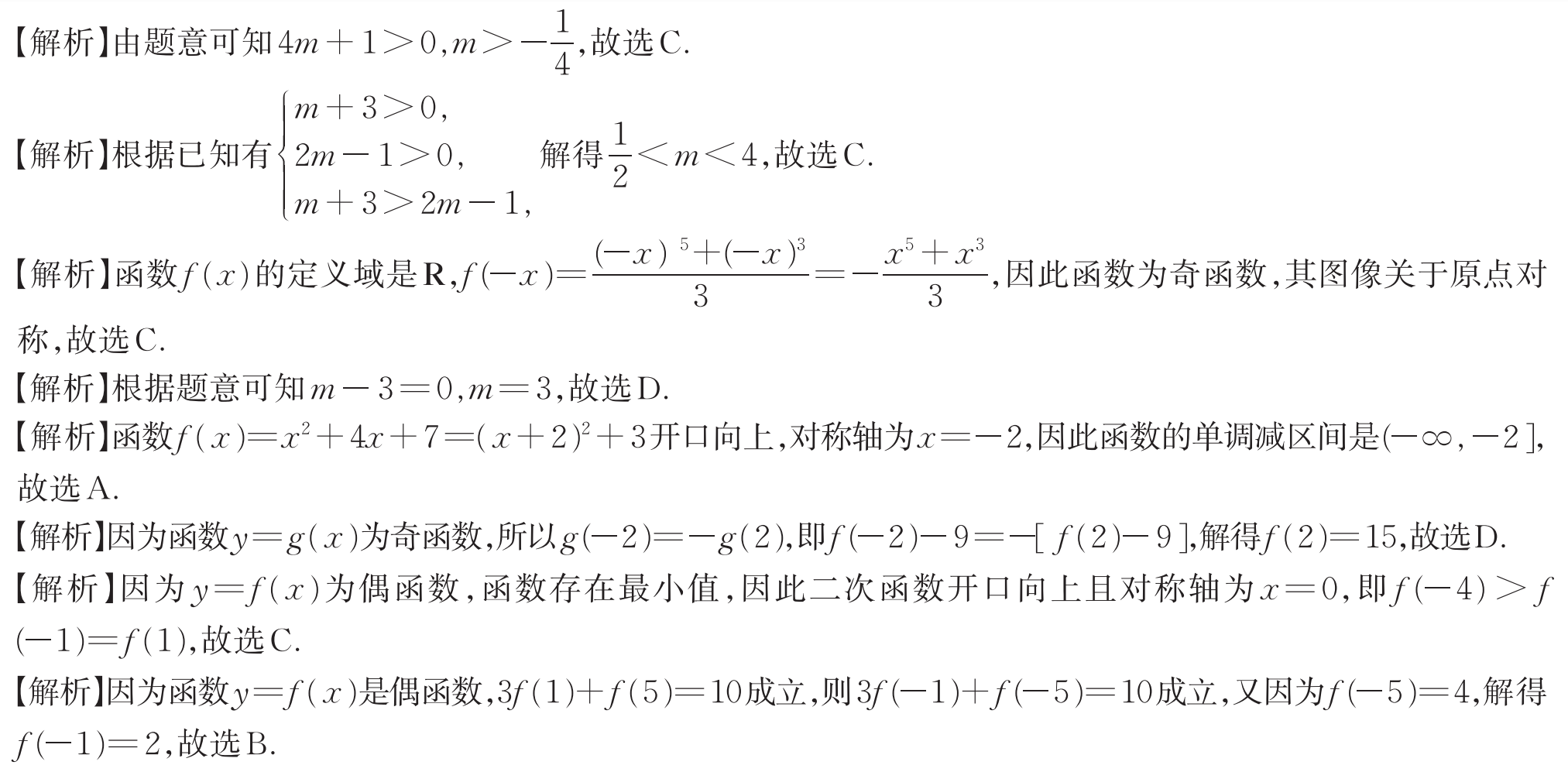 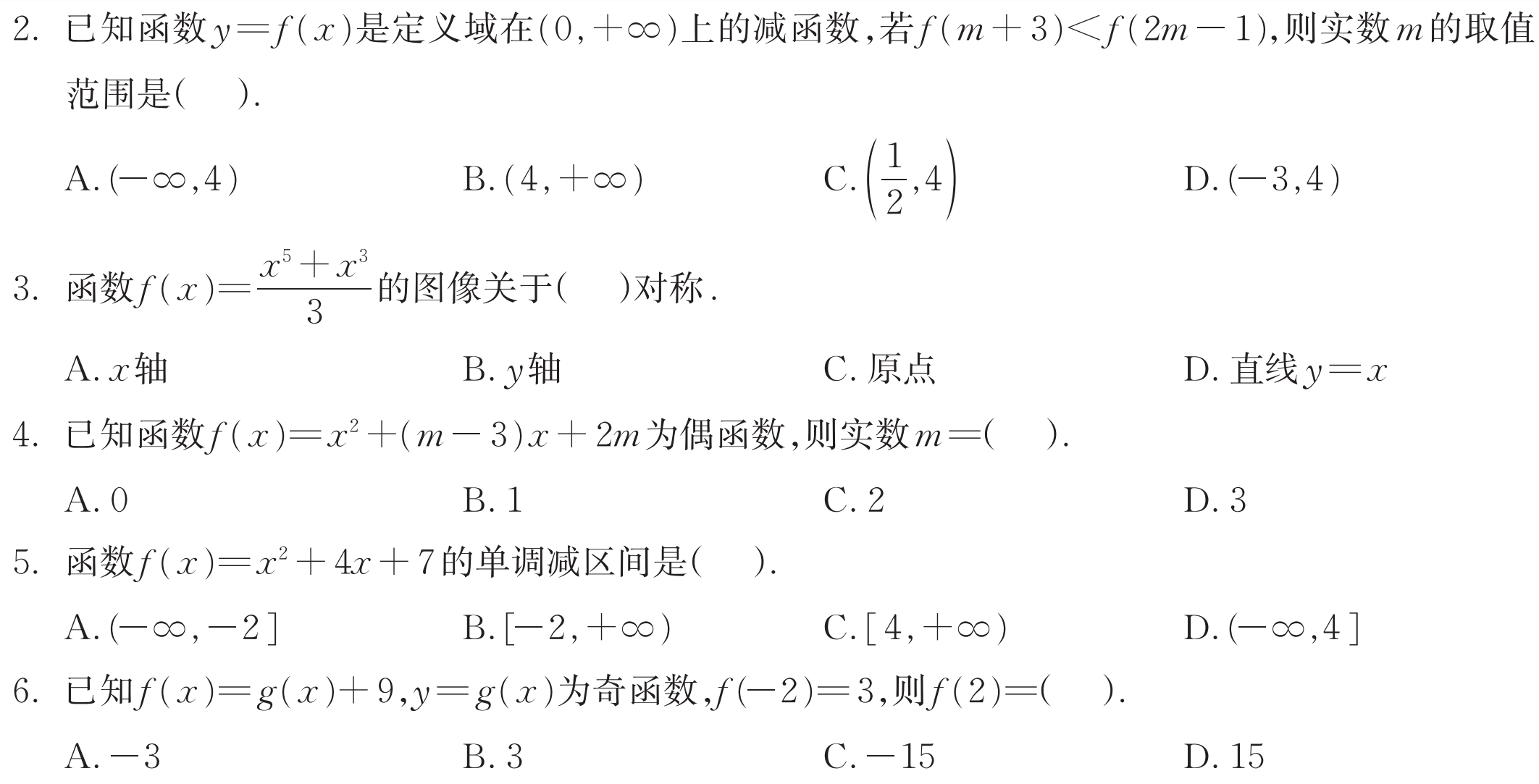 C
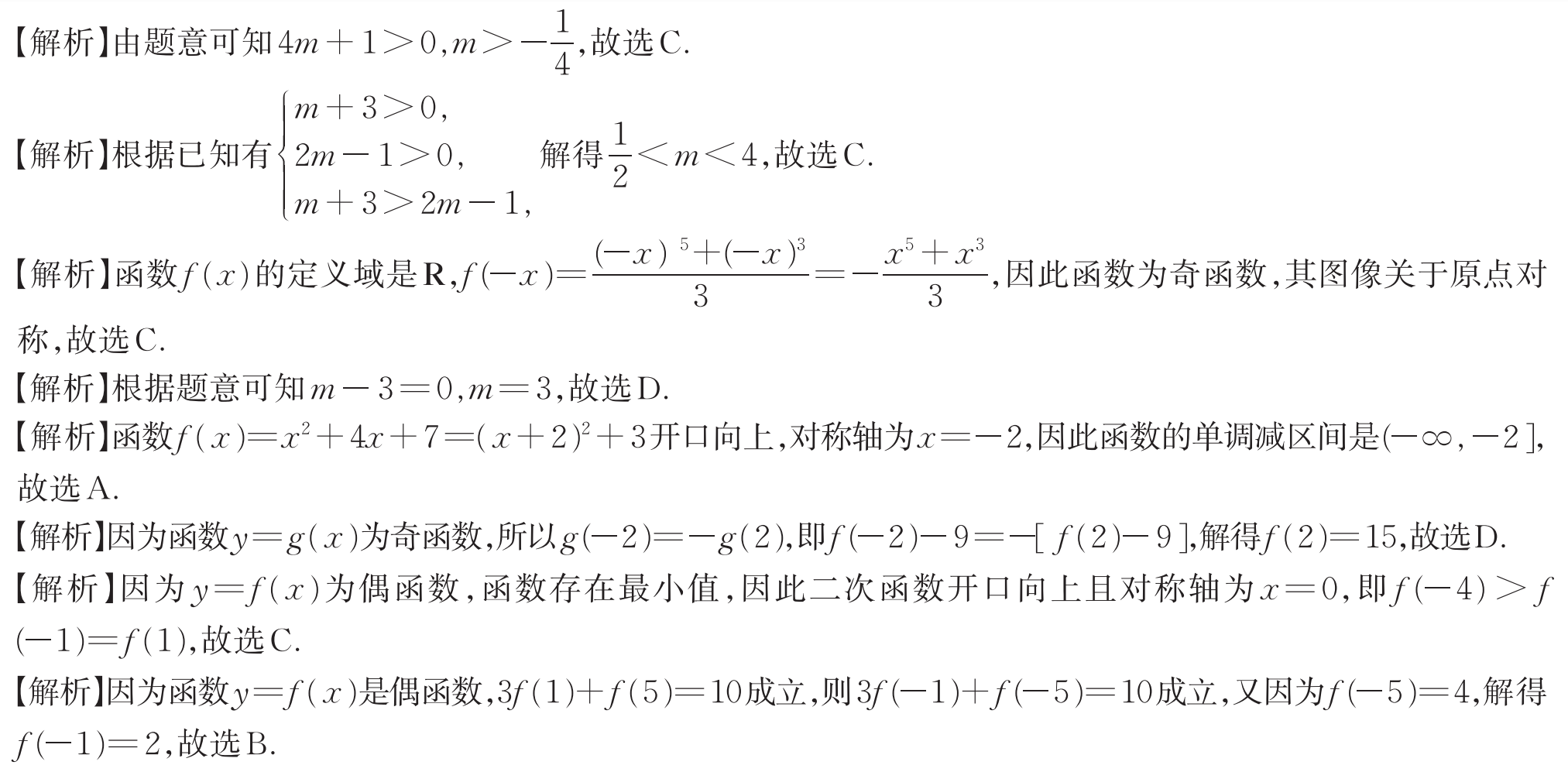 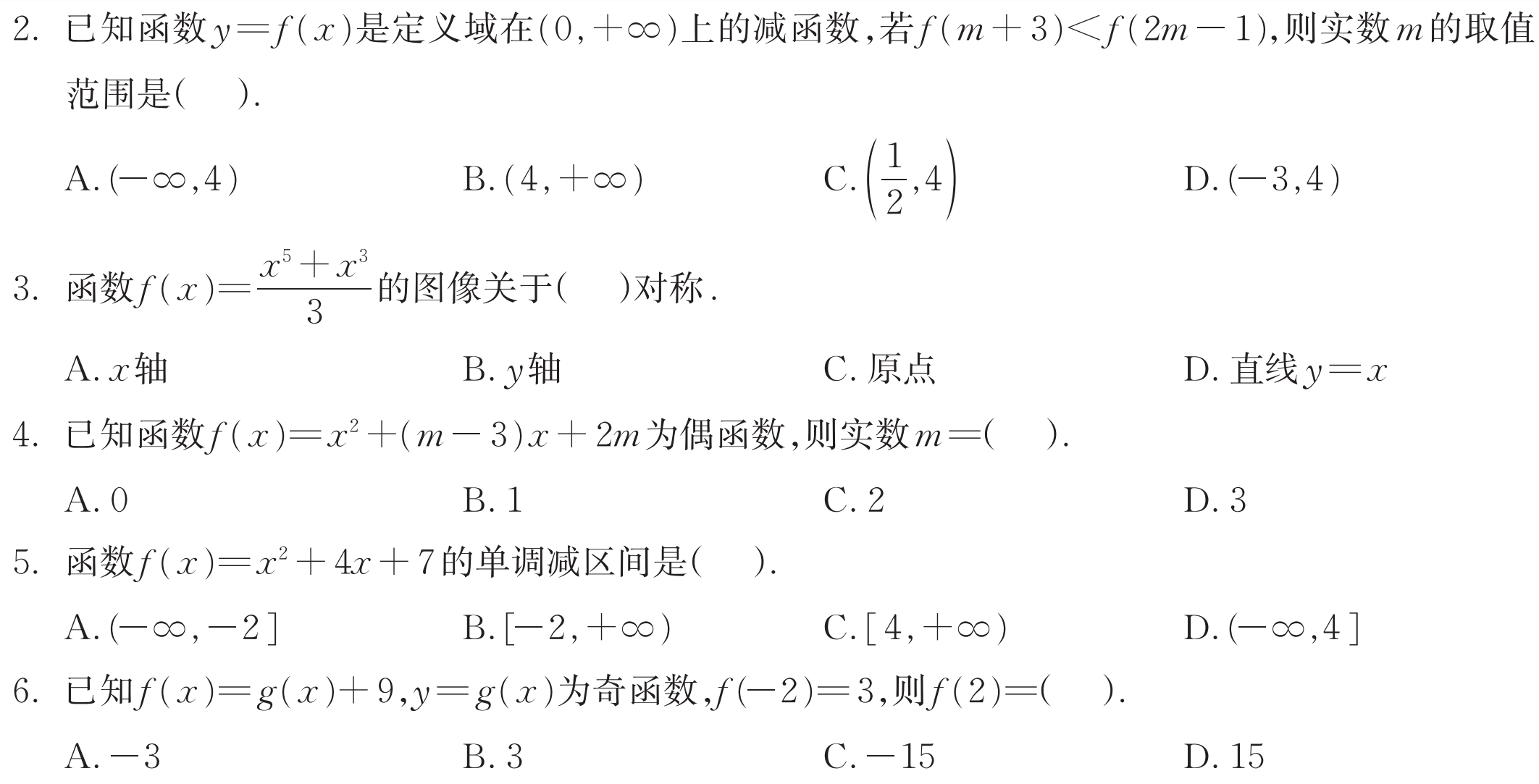 D
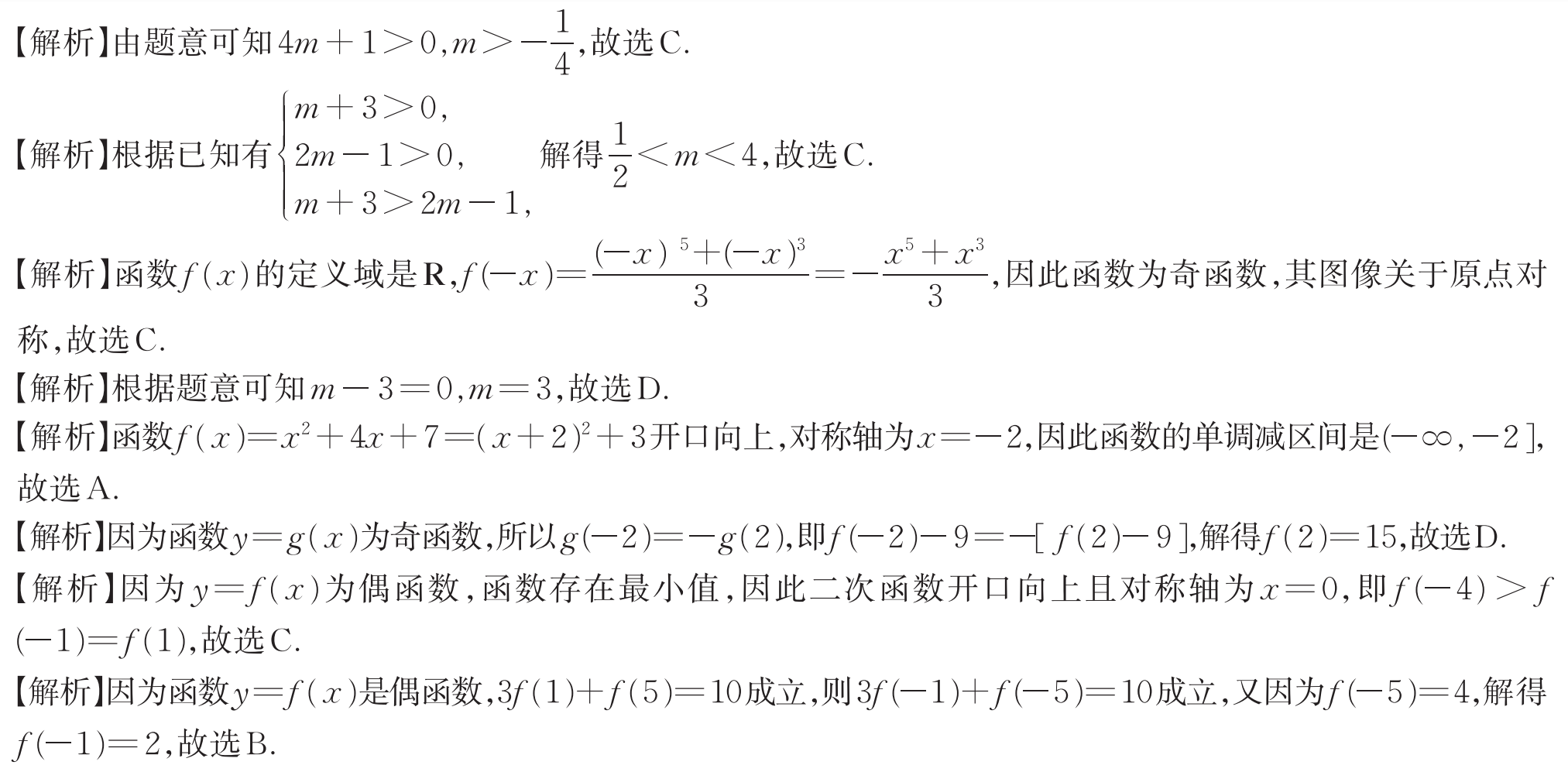 A
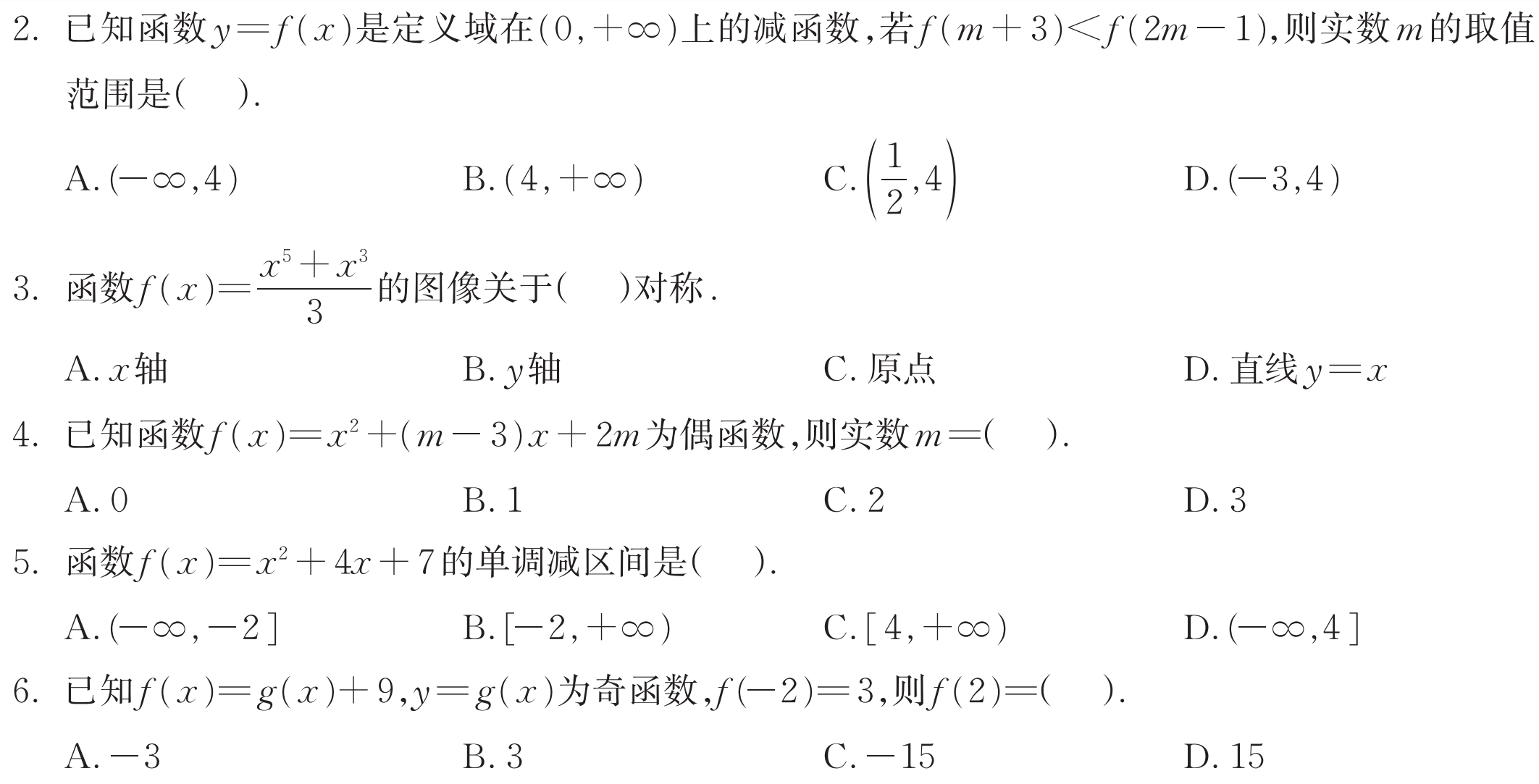 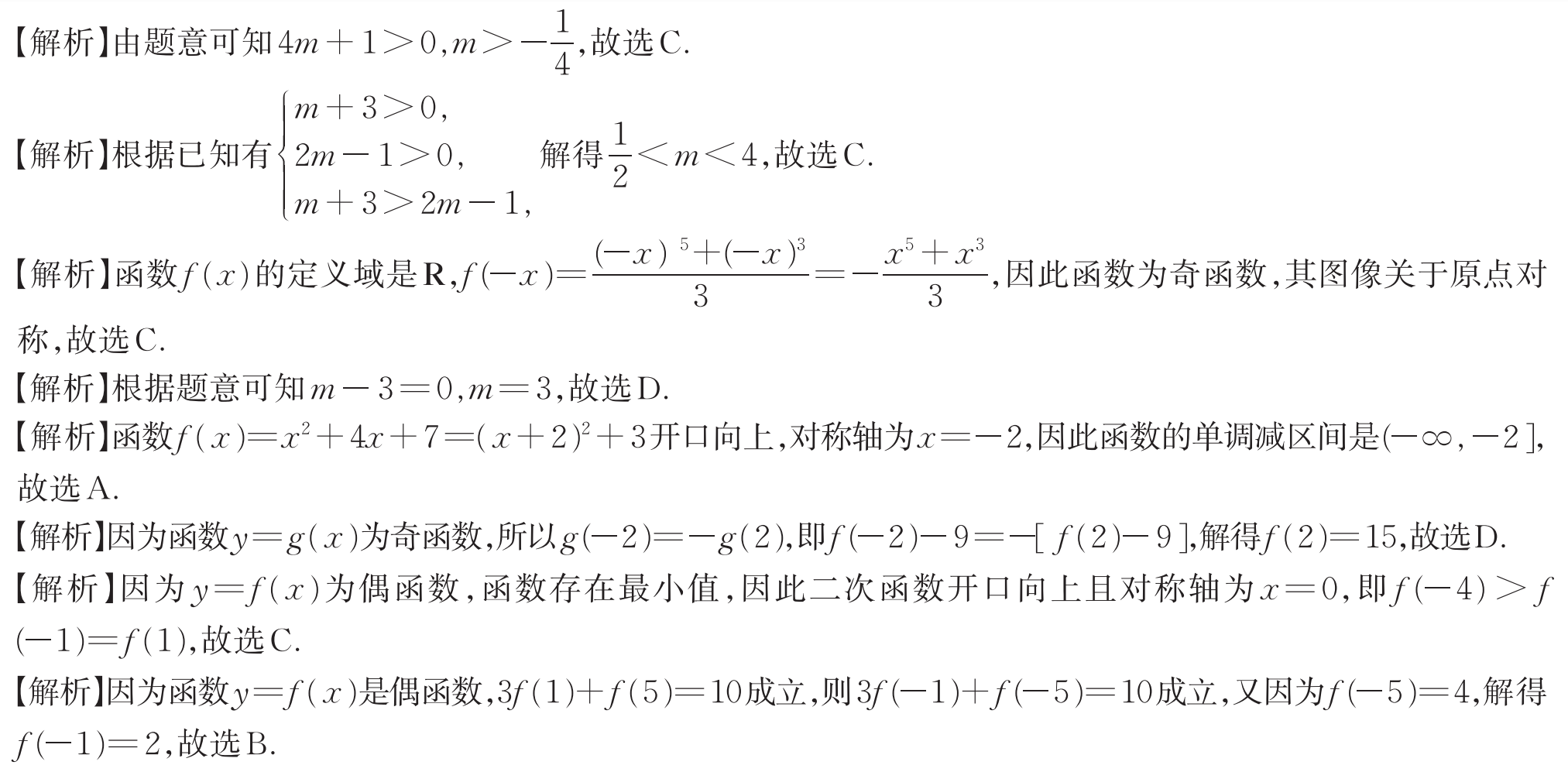 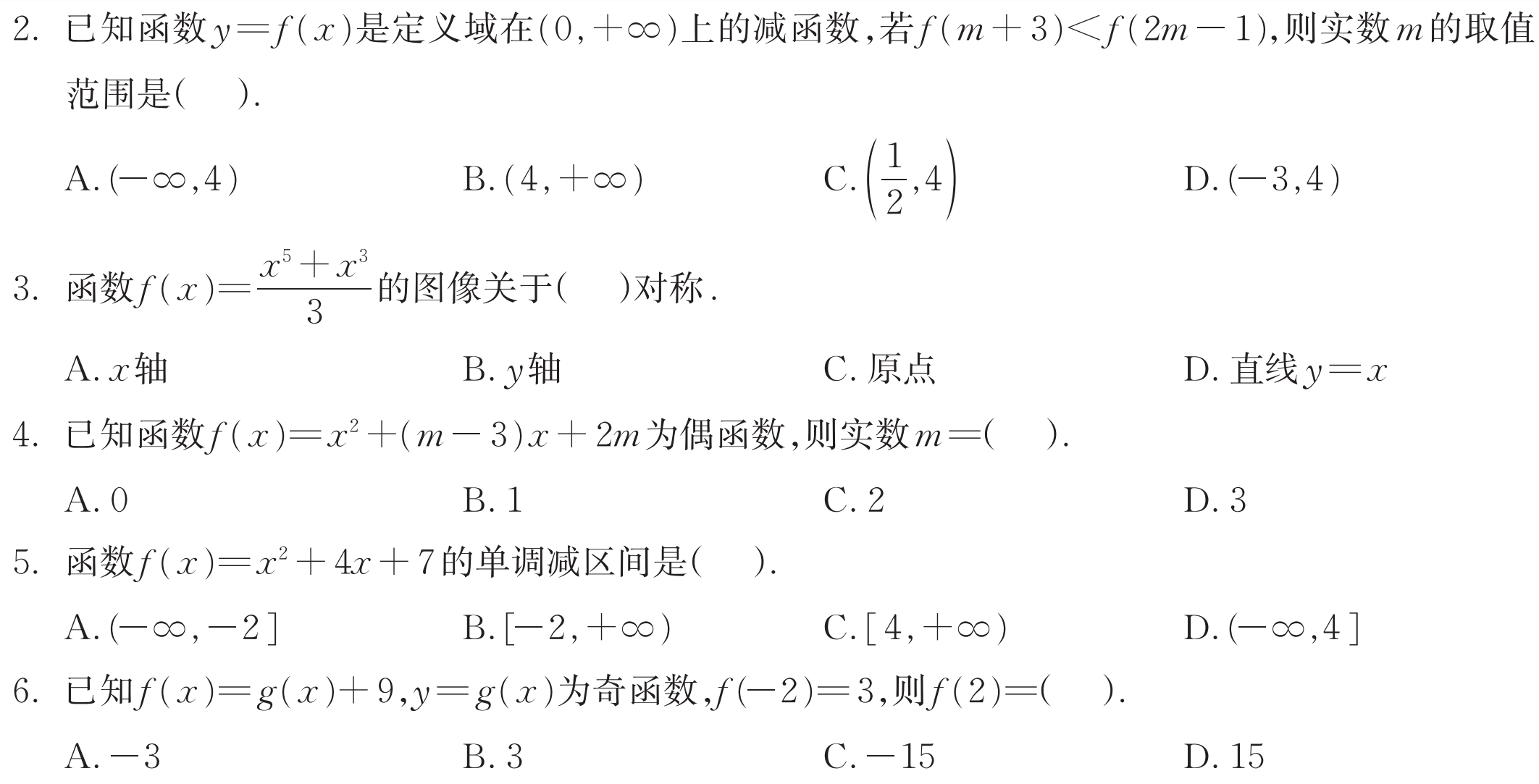 D
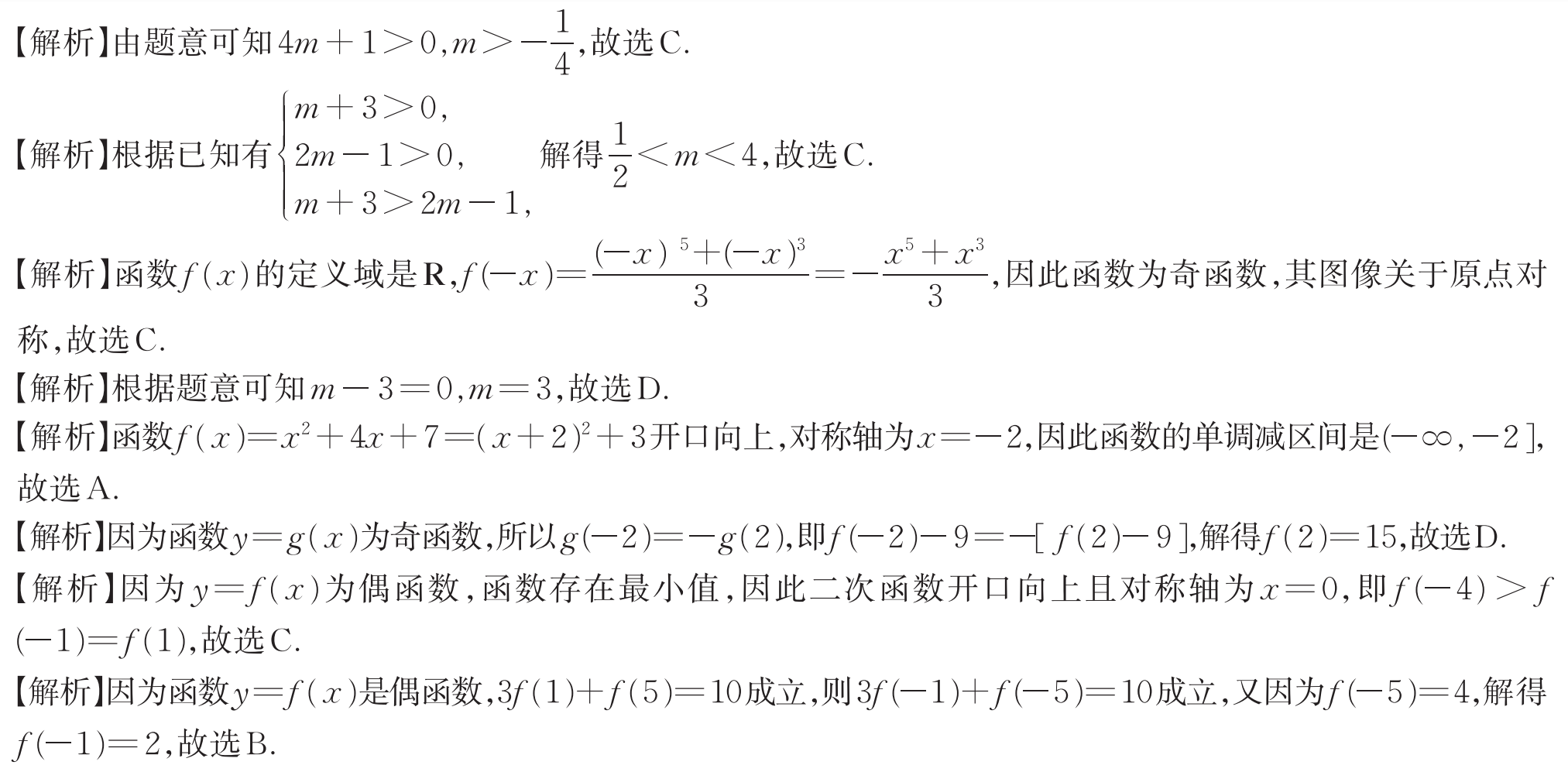 C
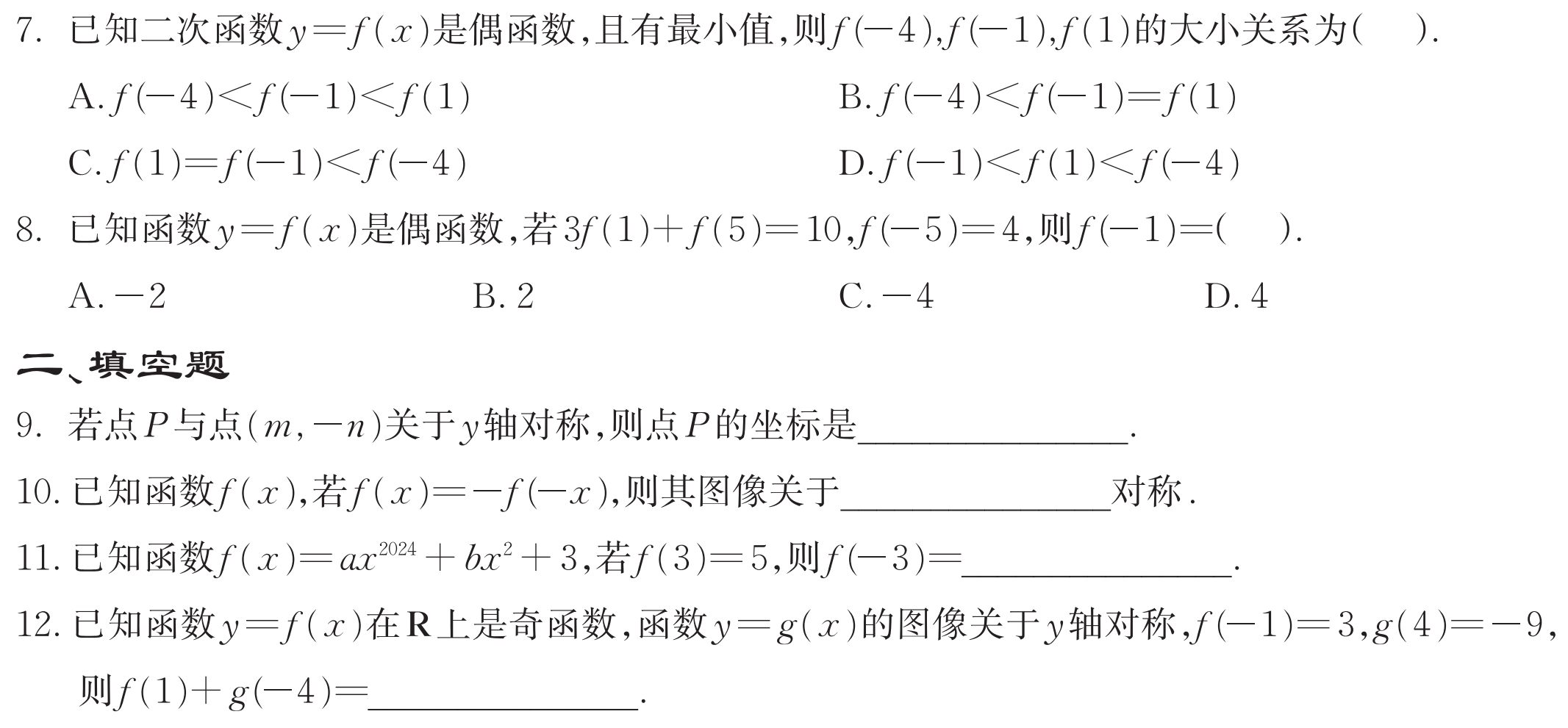 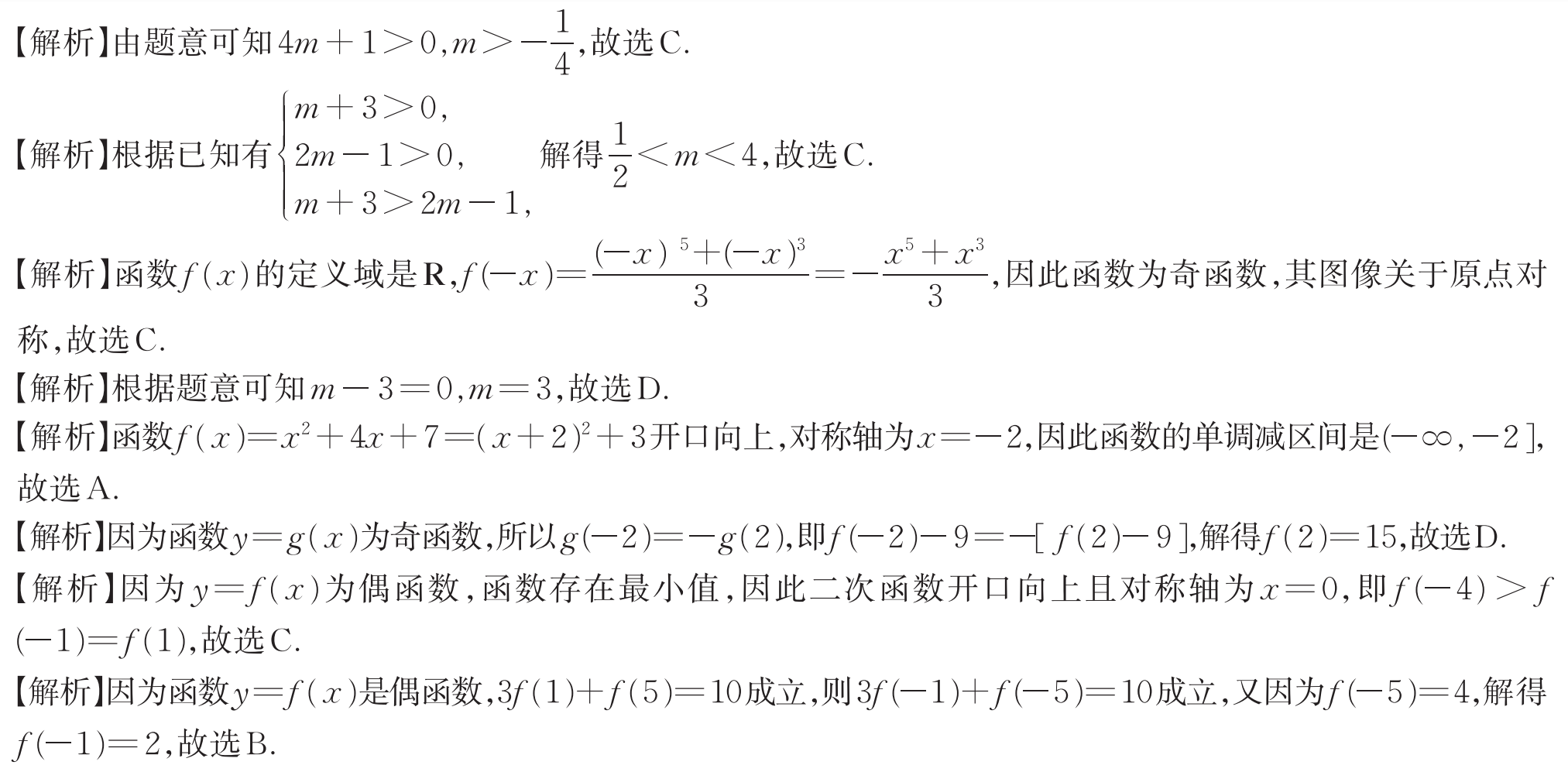 B
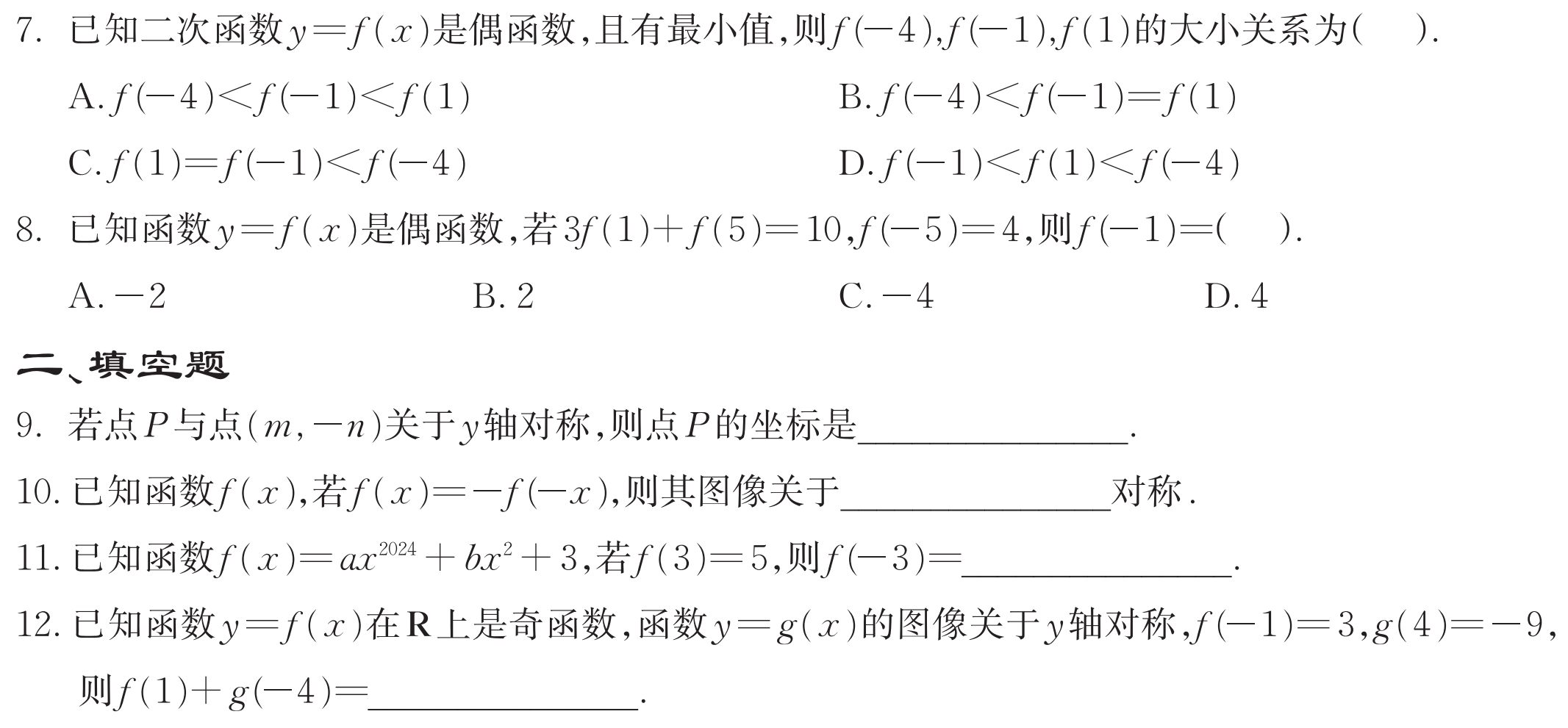 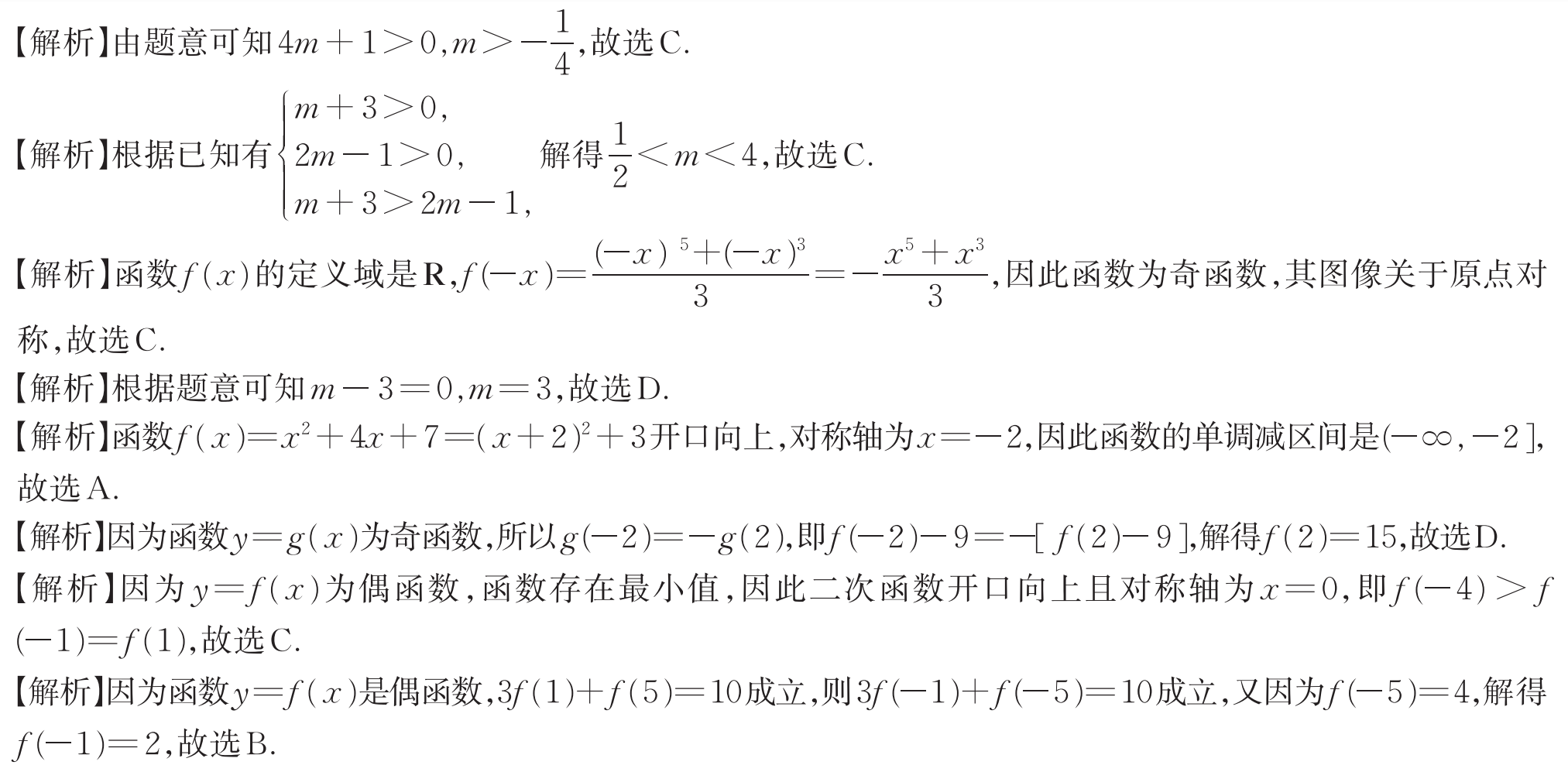 二、填空题
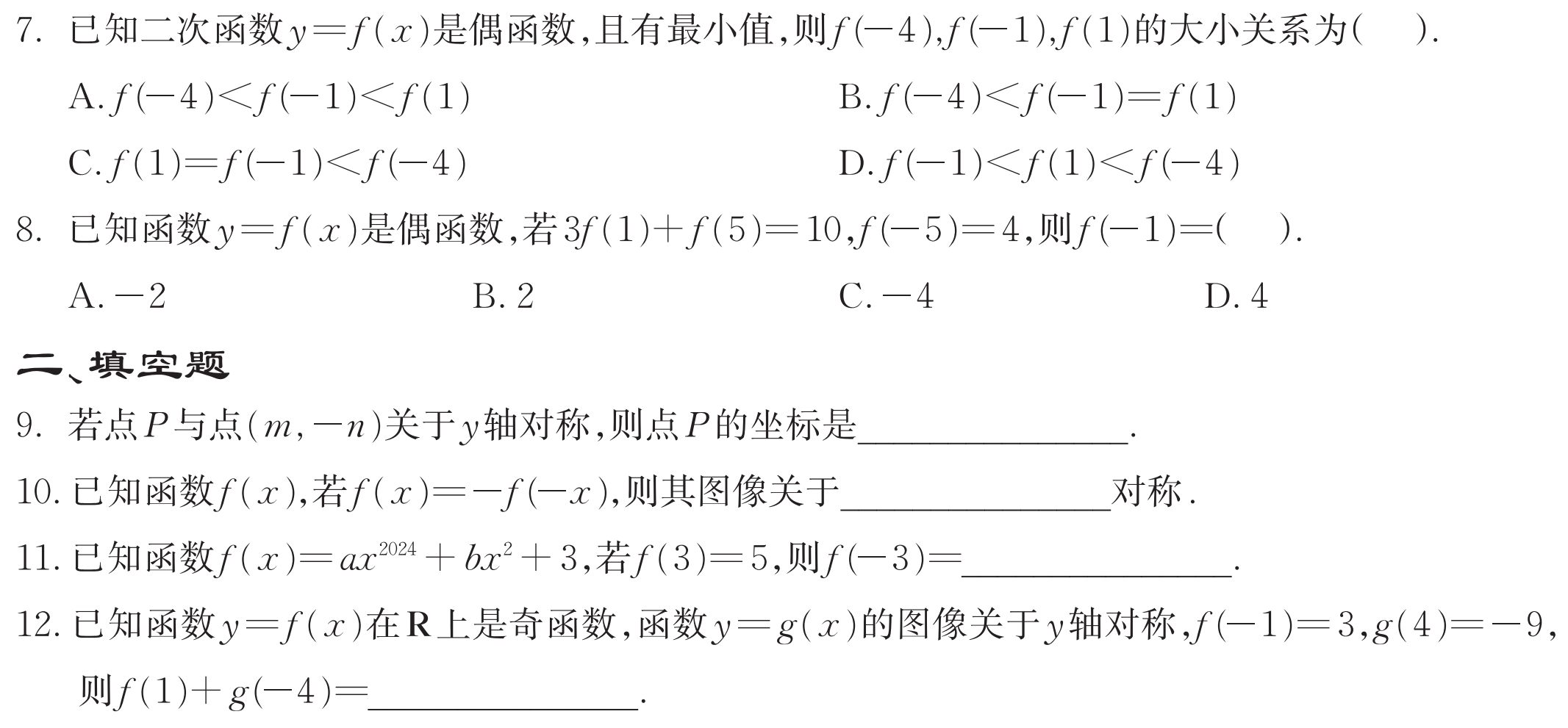 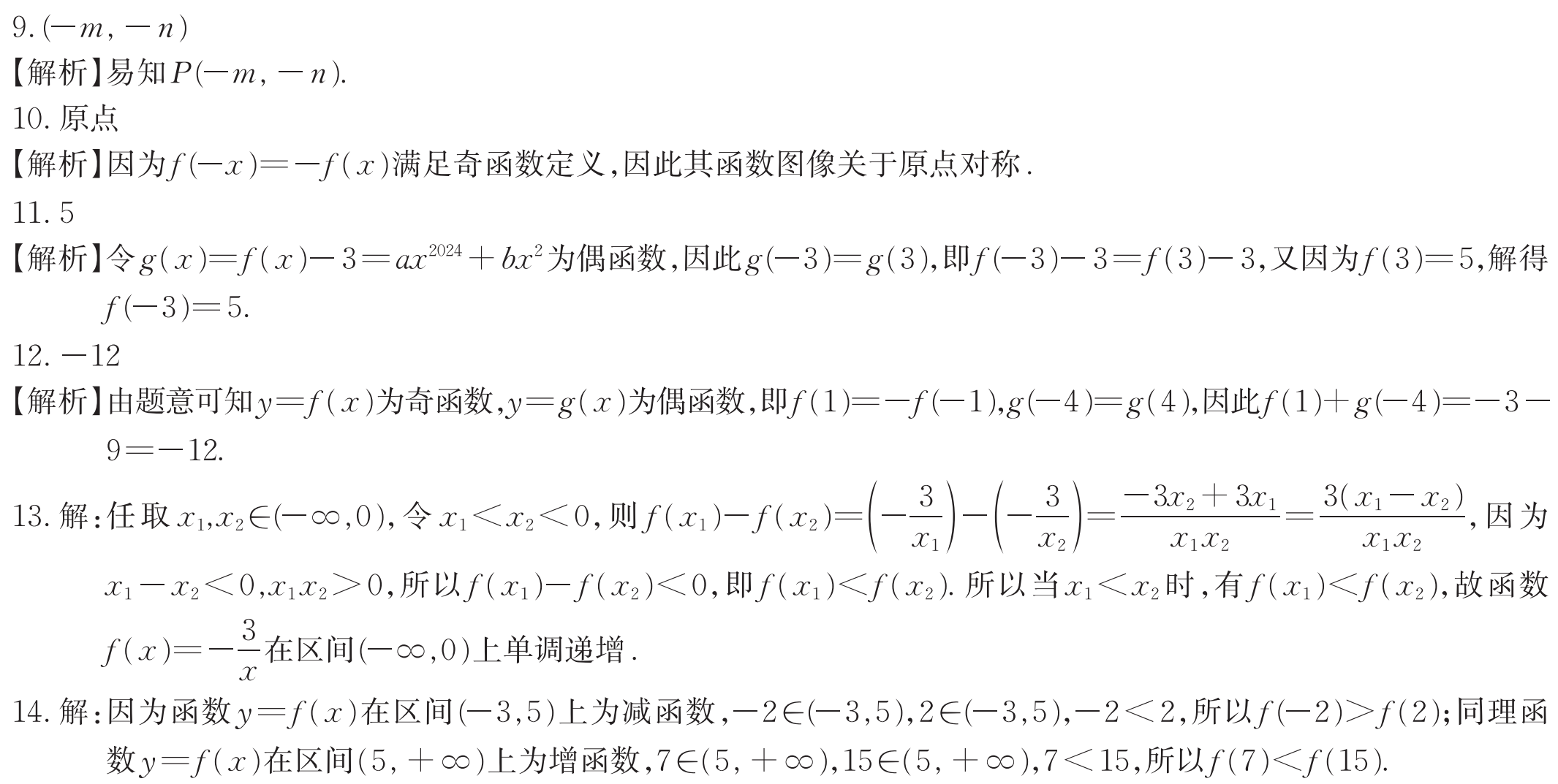 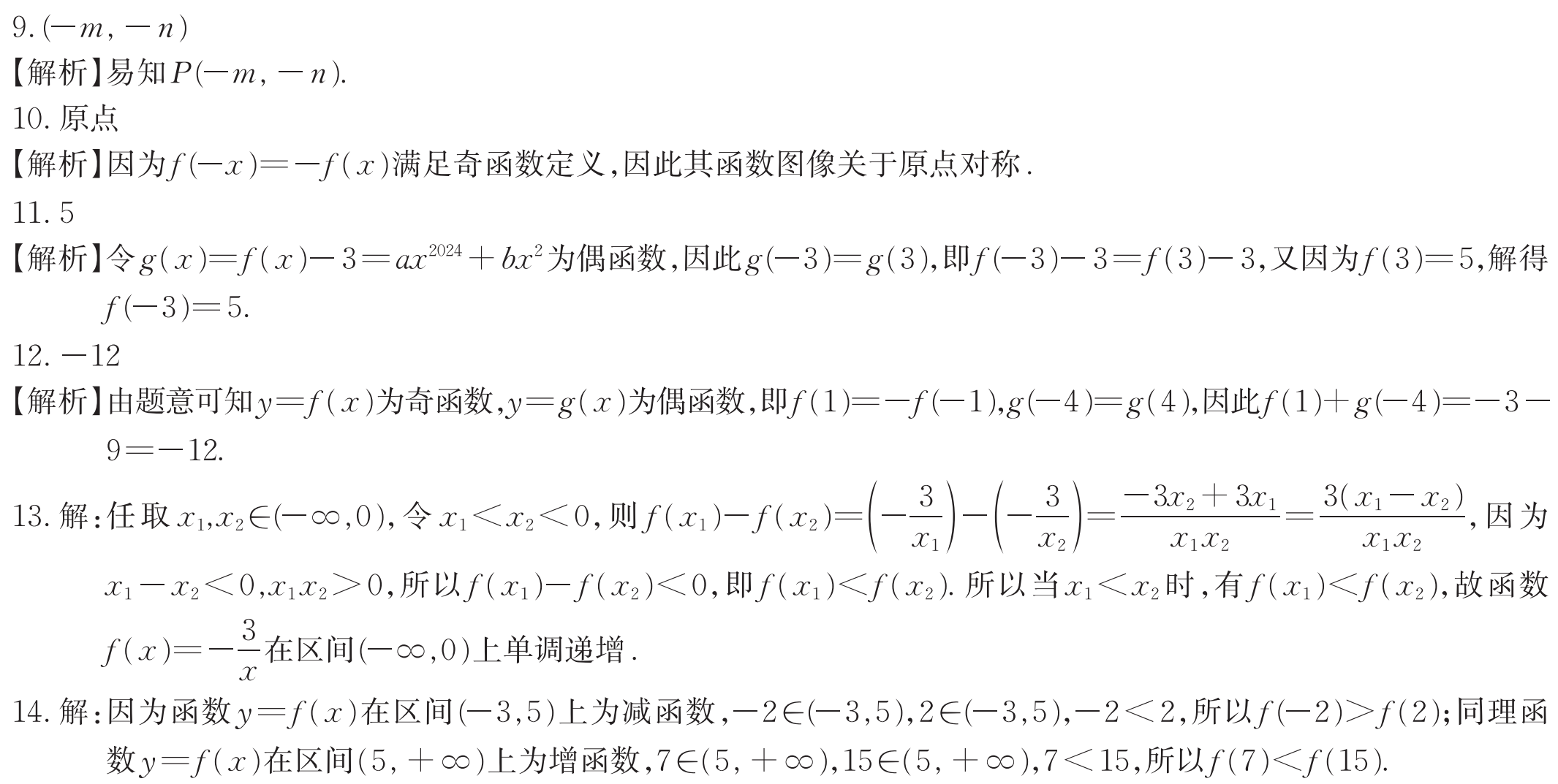 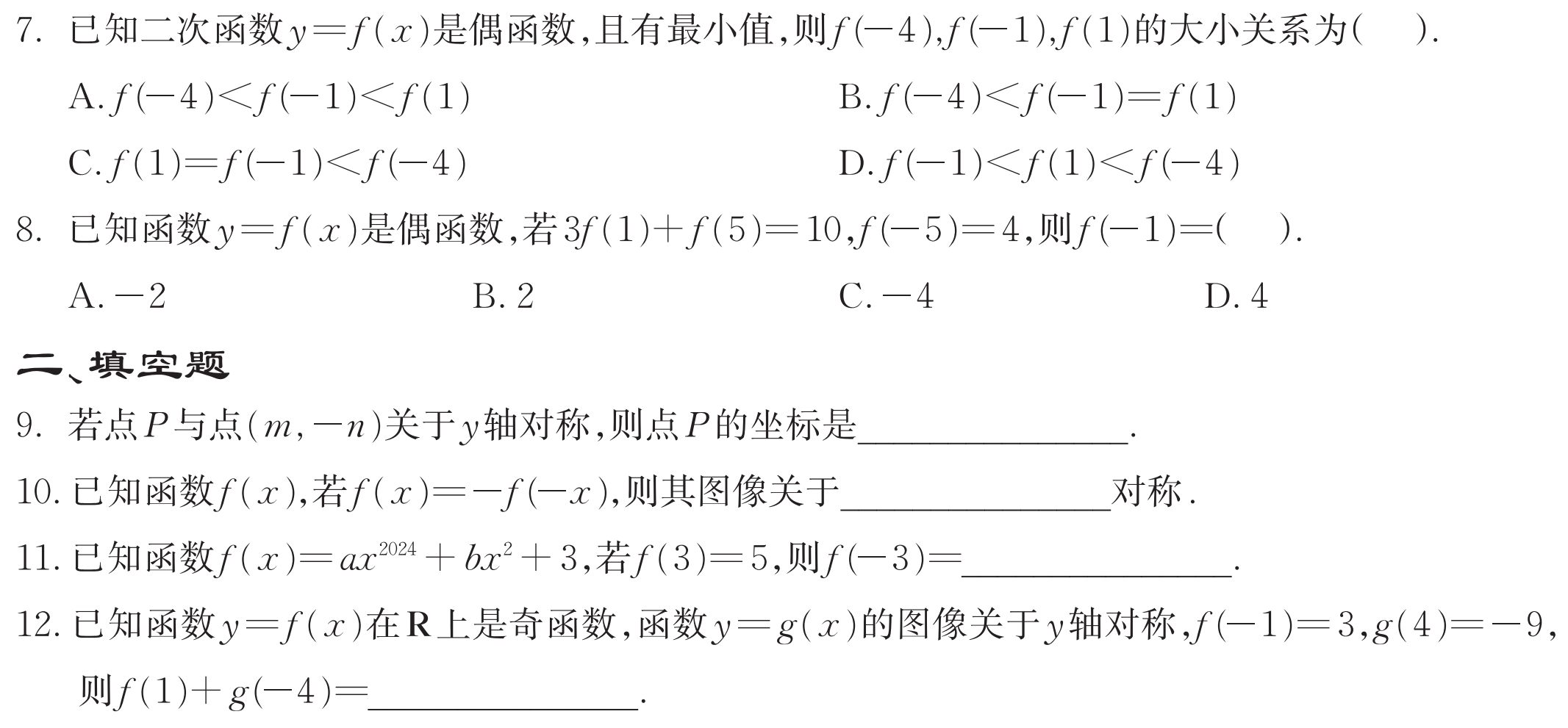 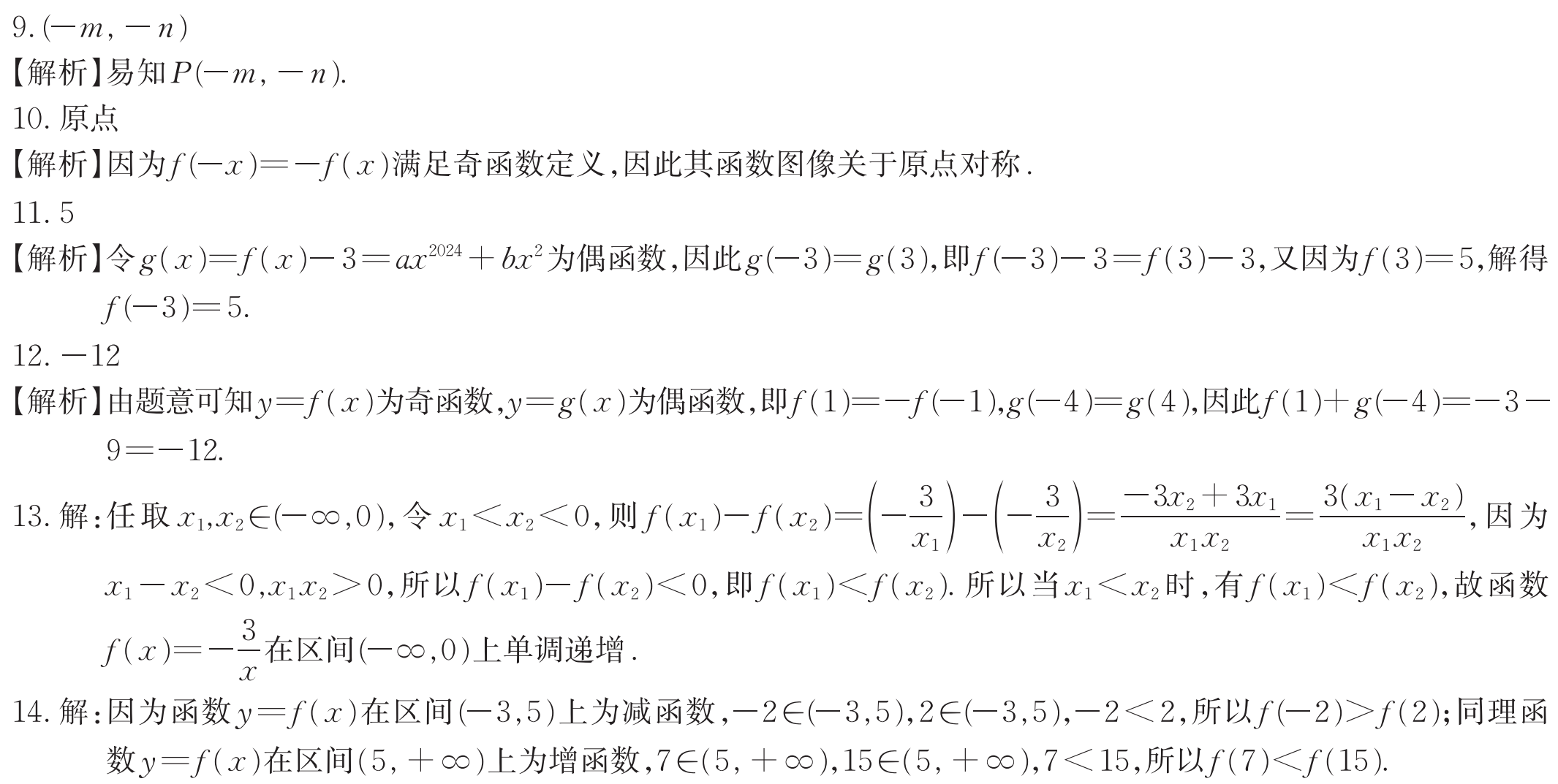 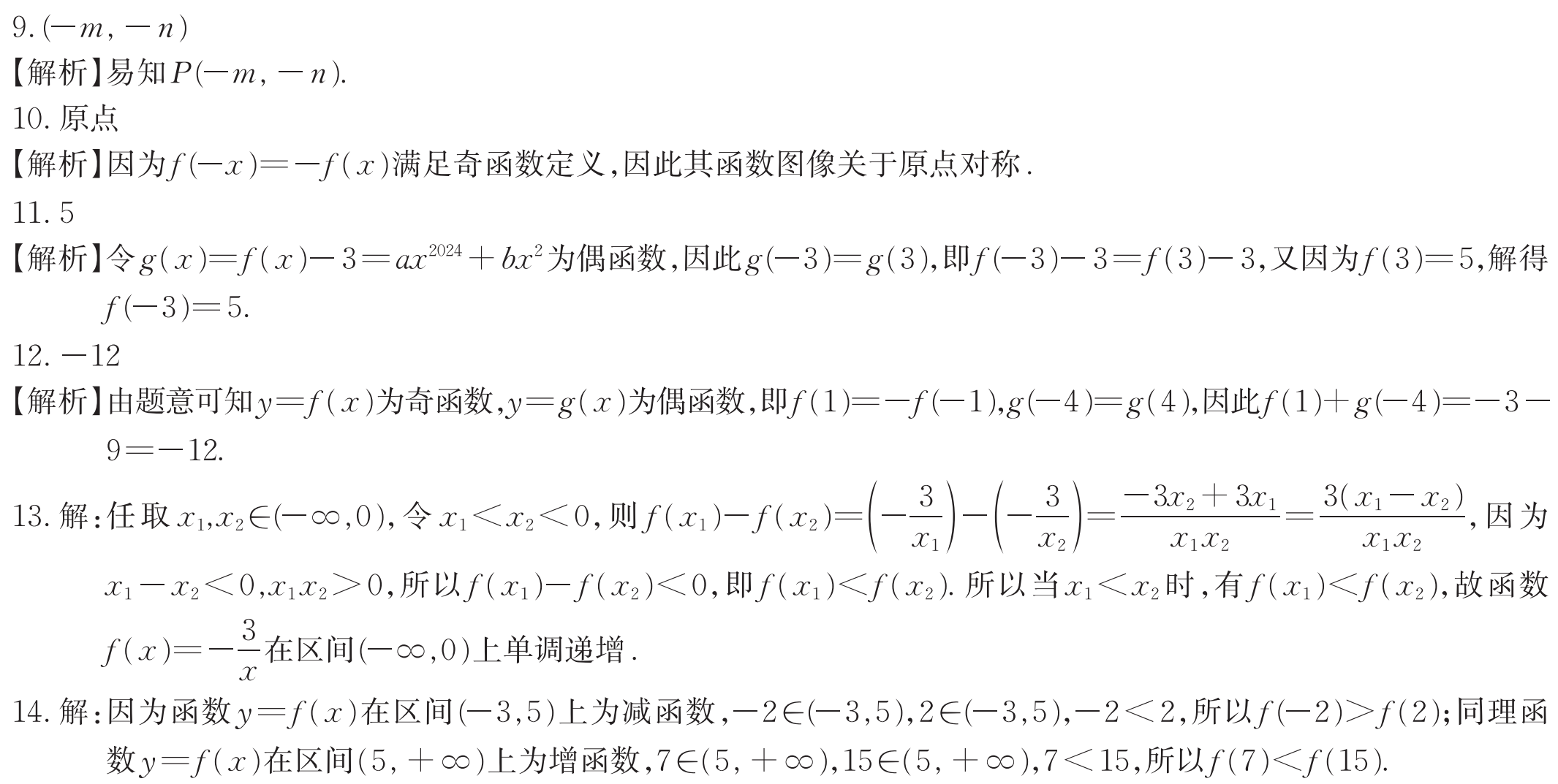 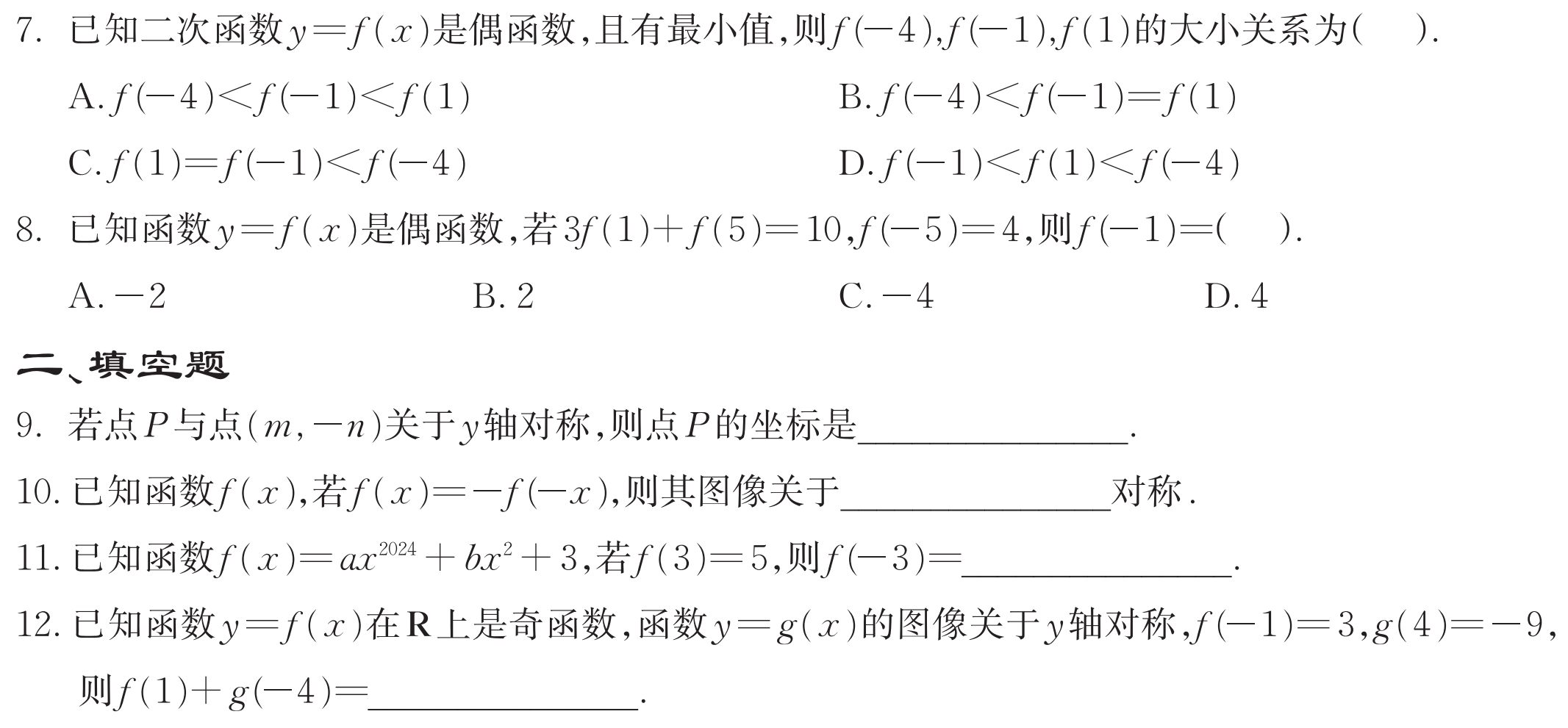 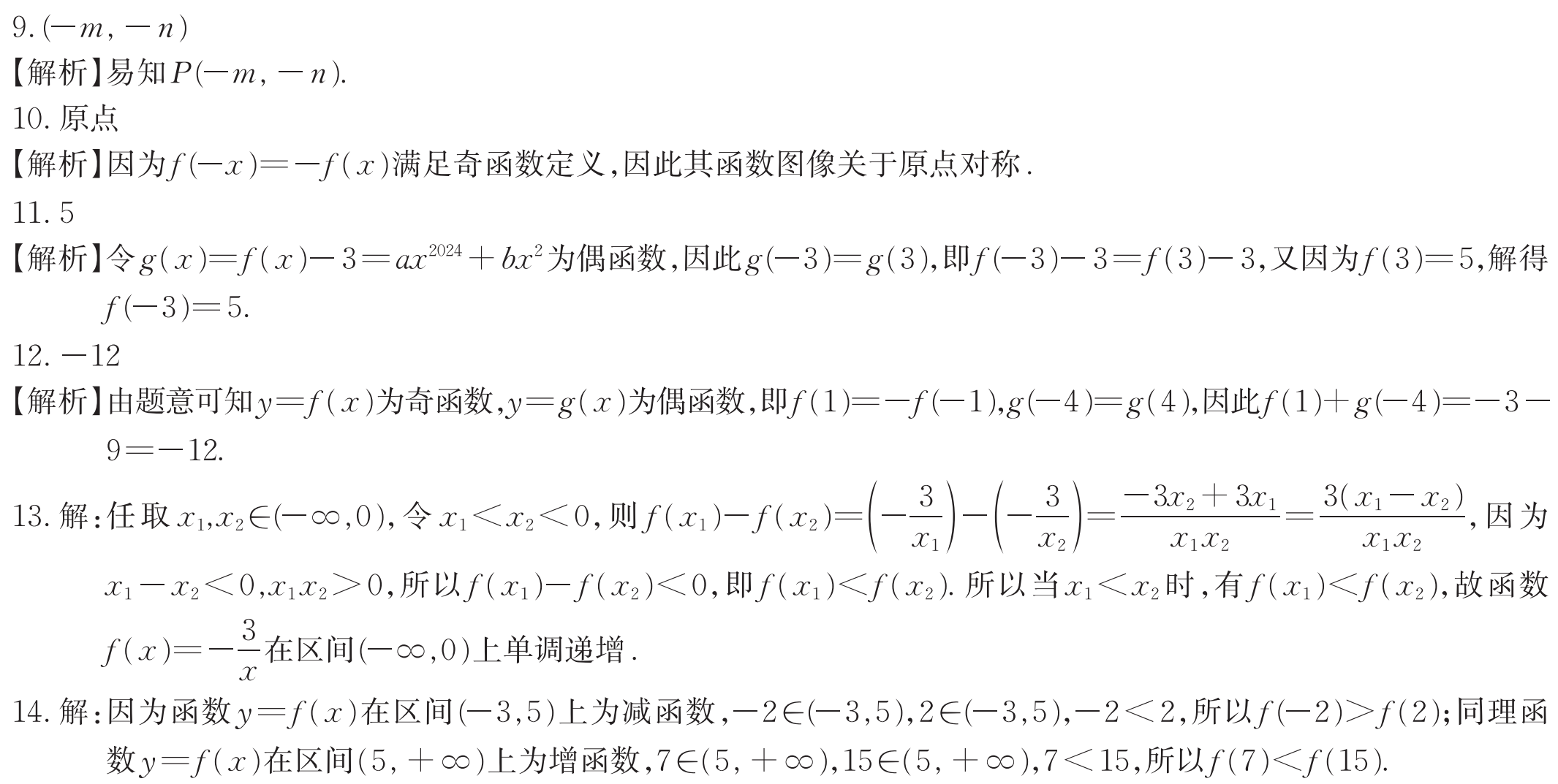 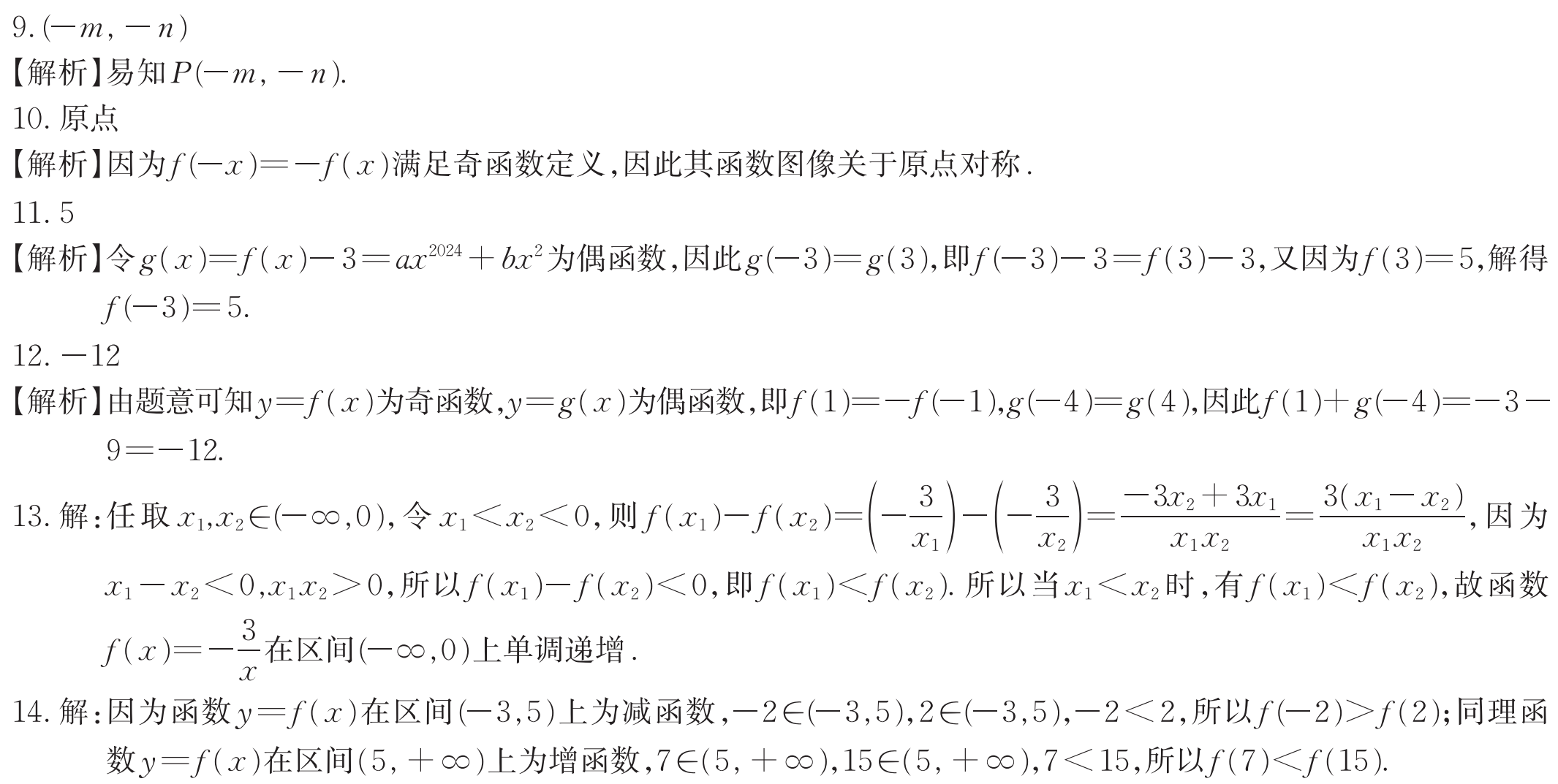 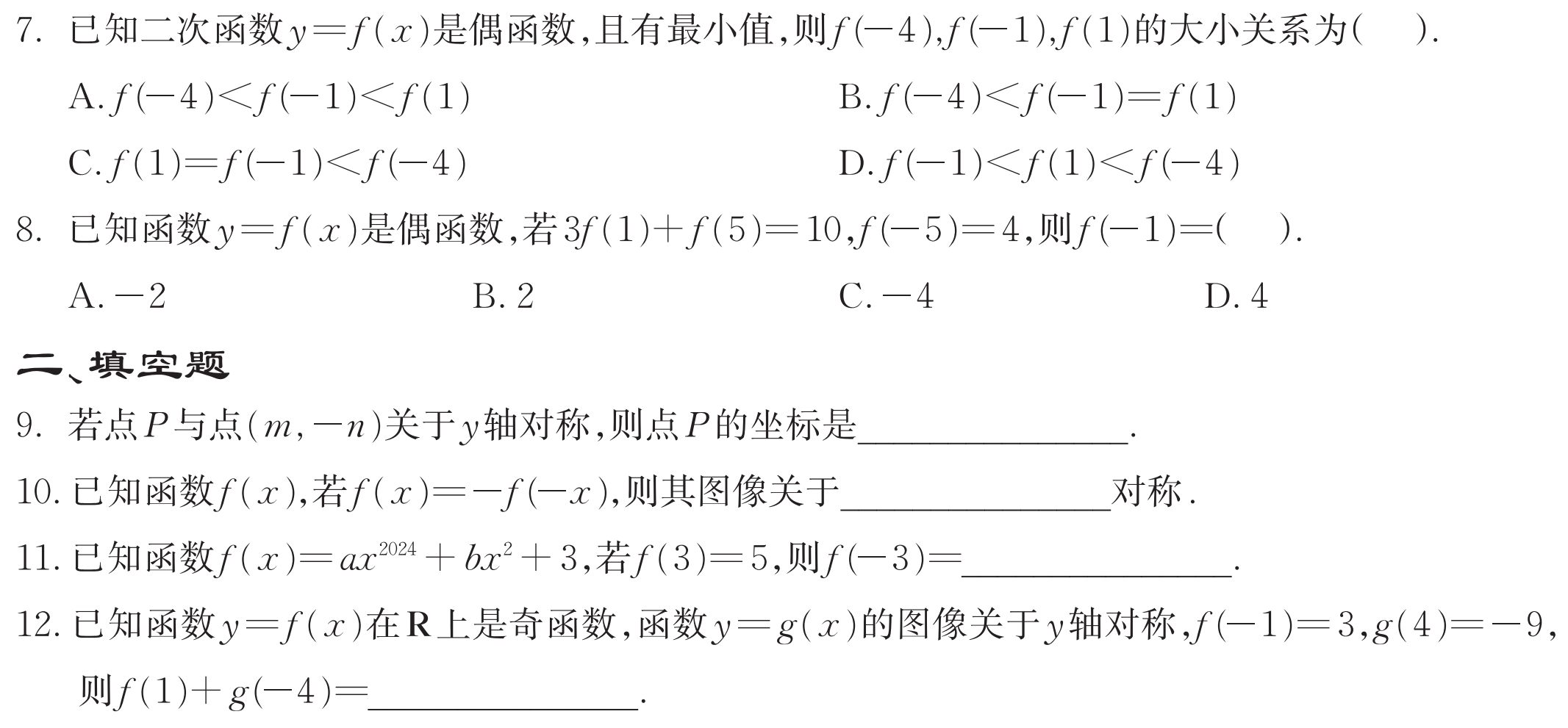 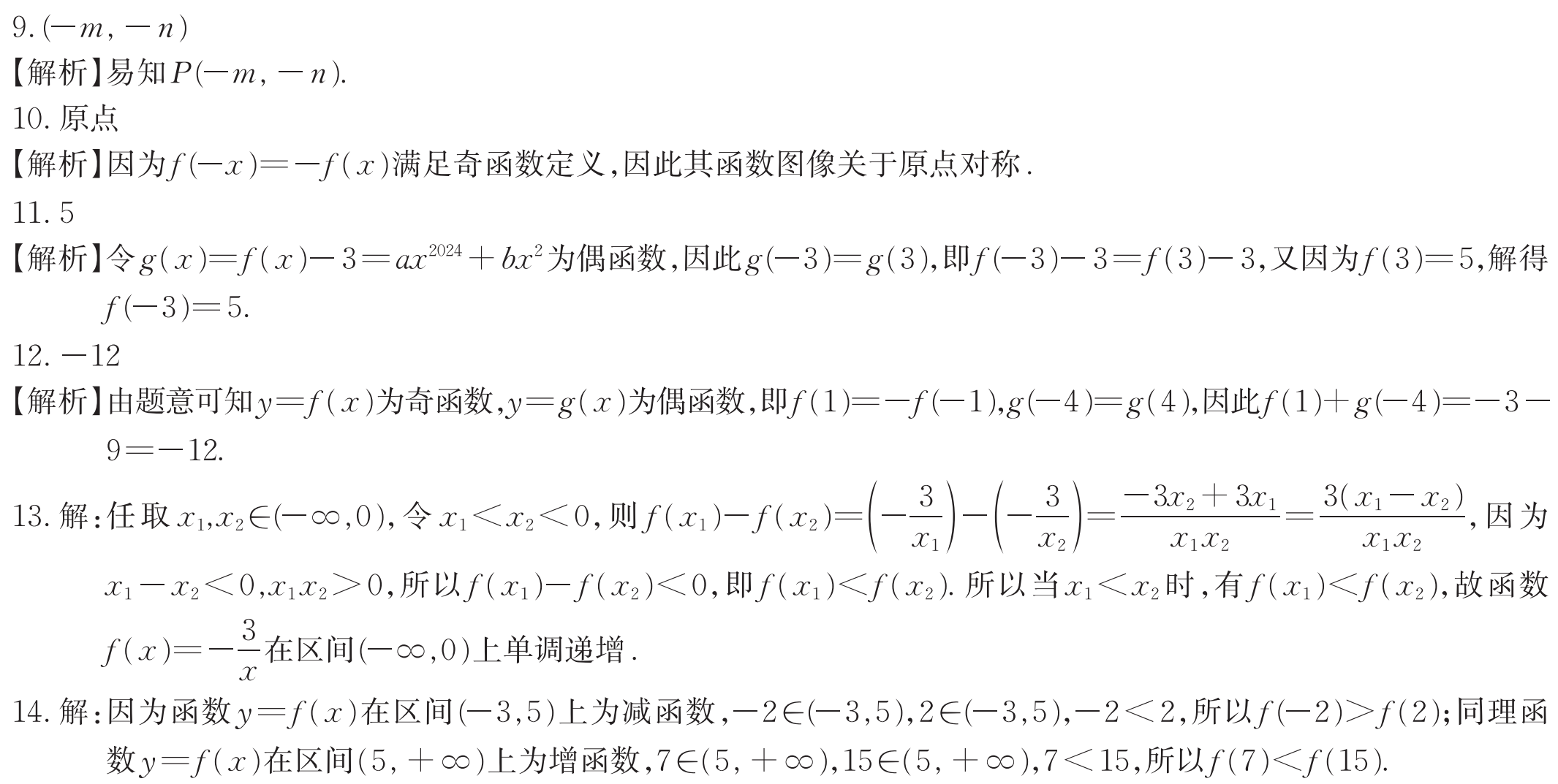 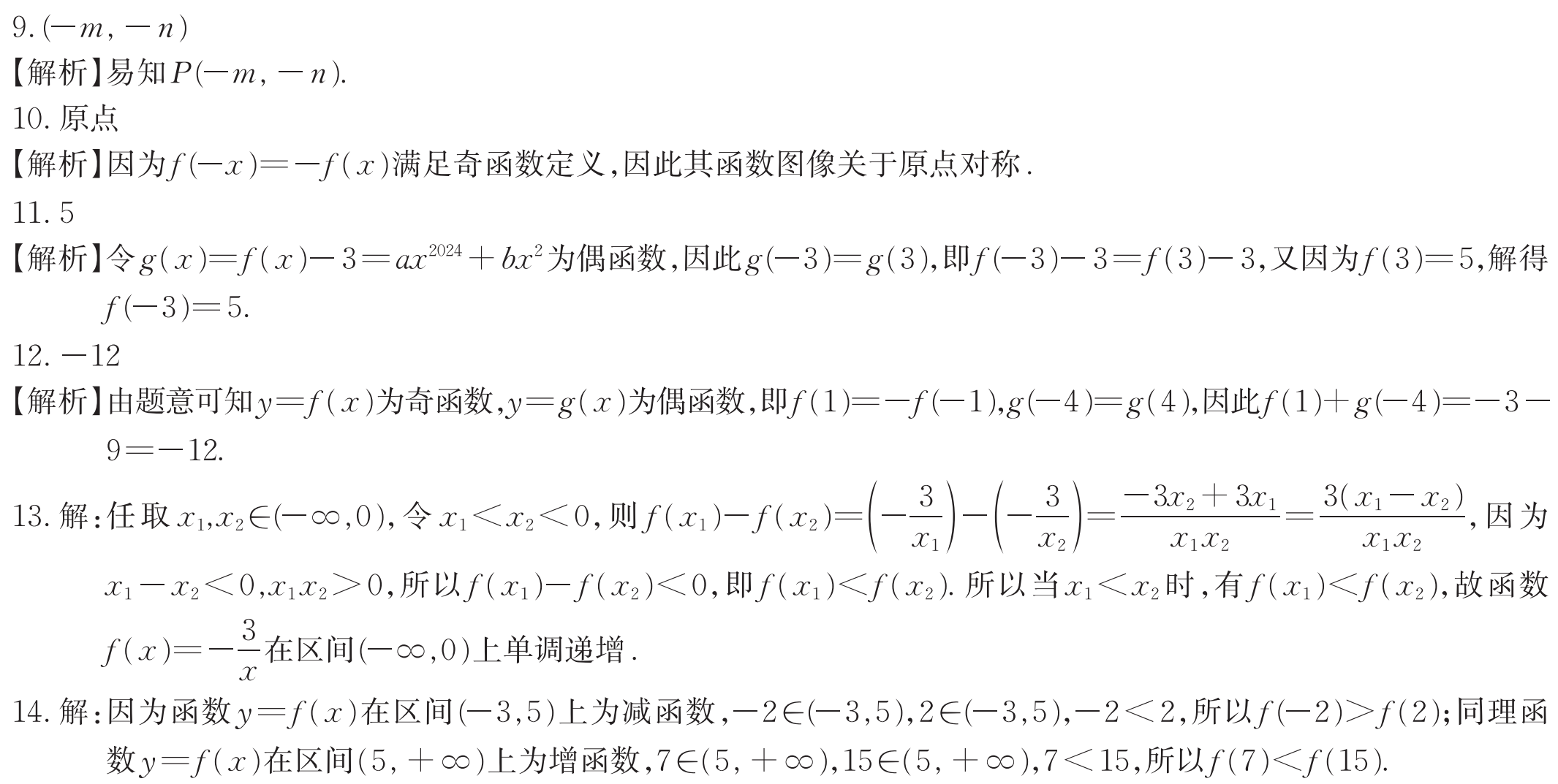 三、解答题
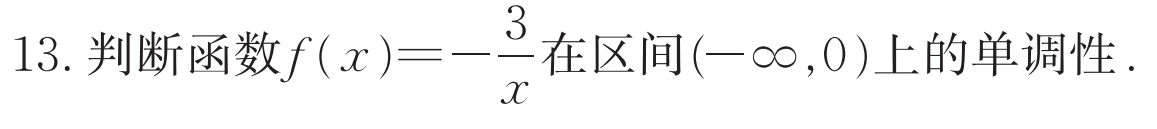 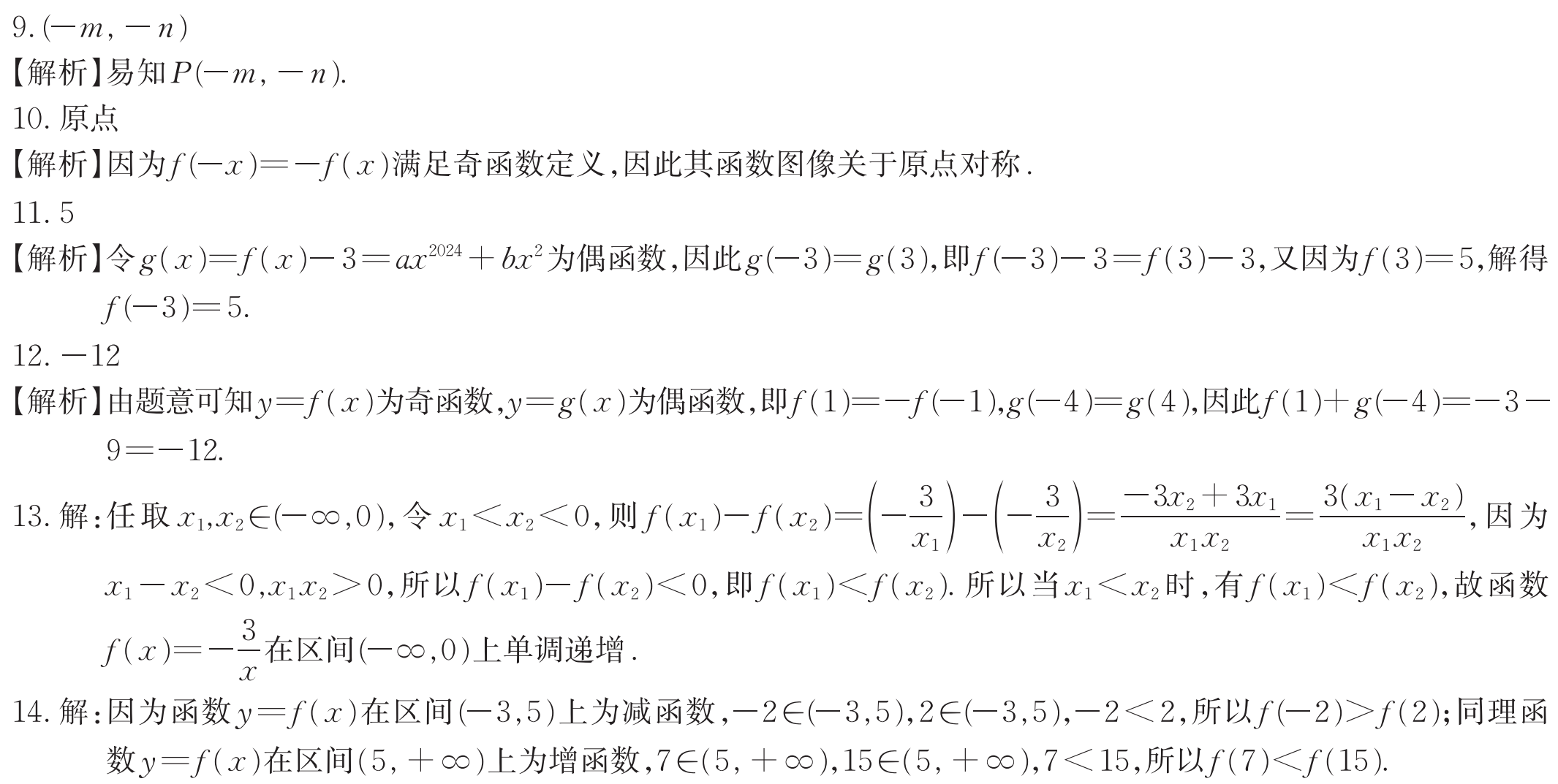 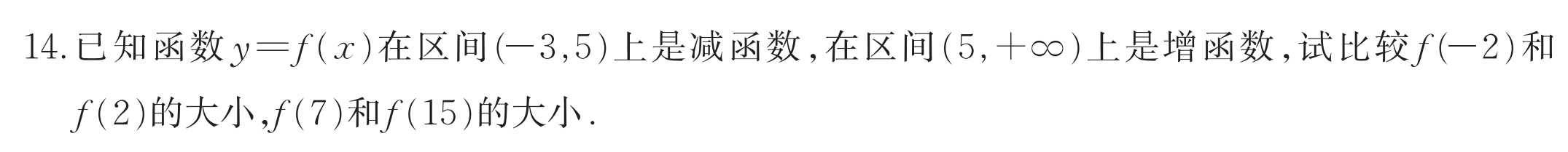 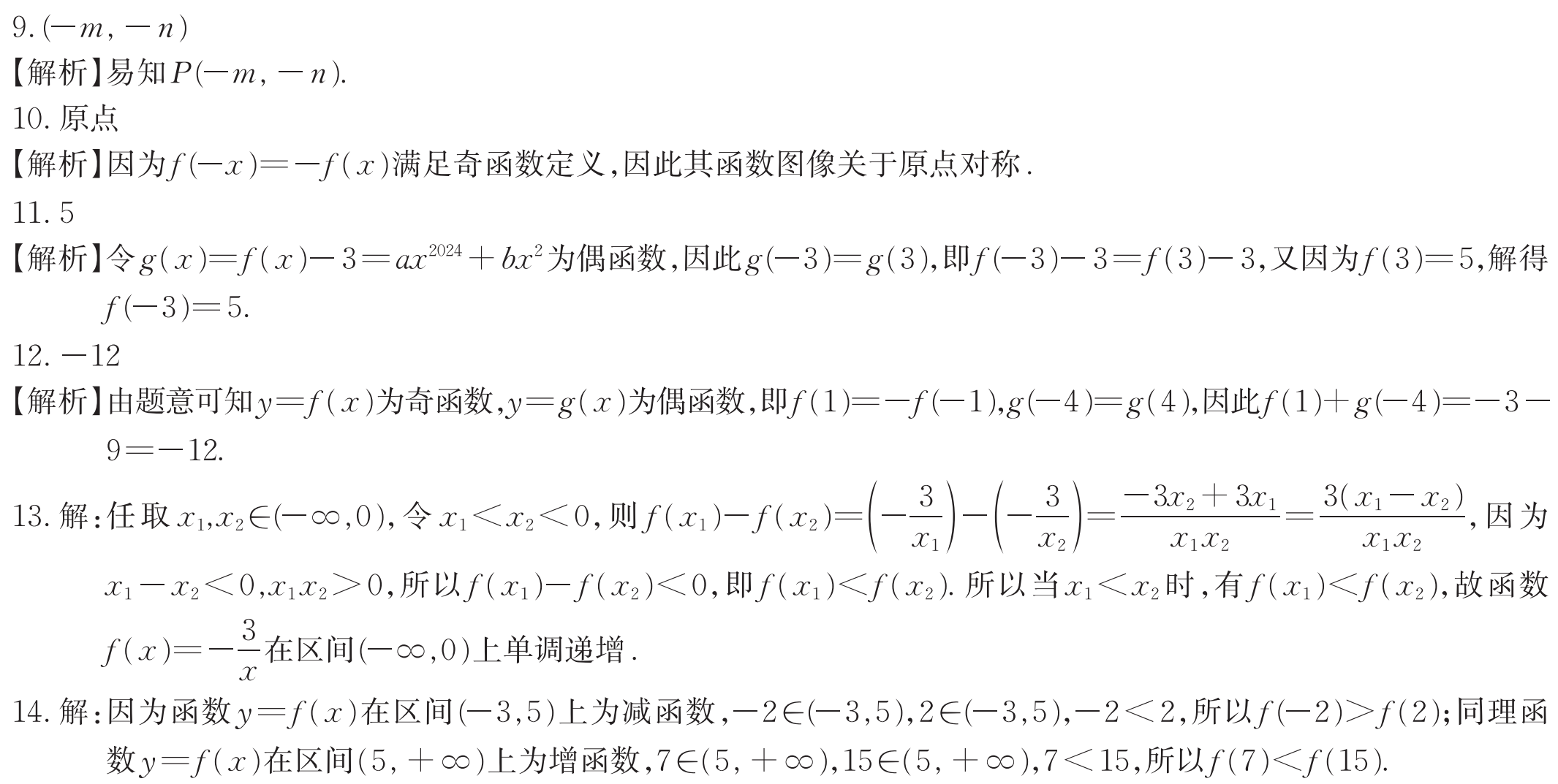 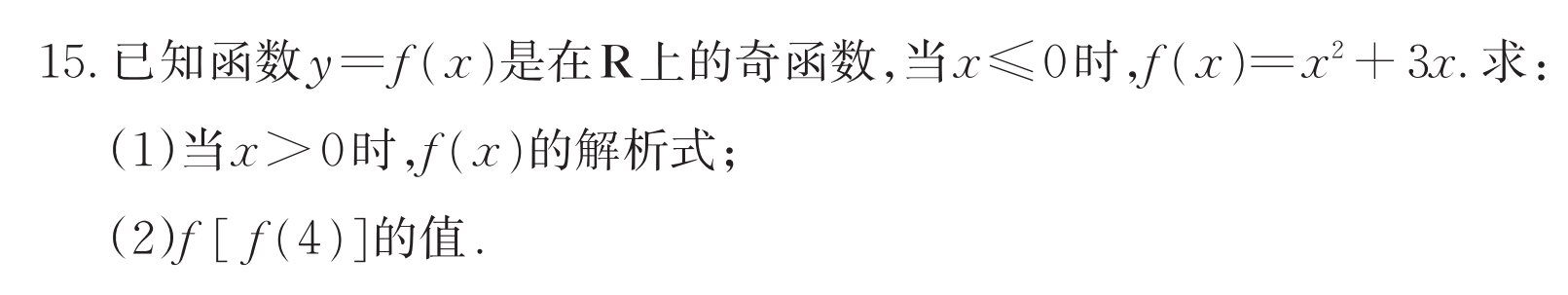 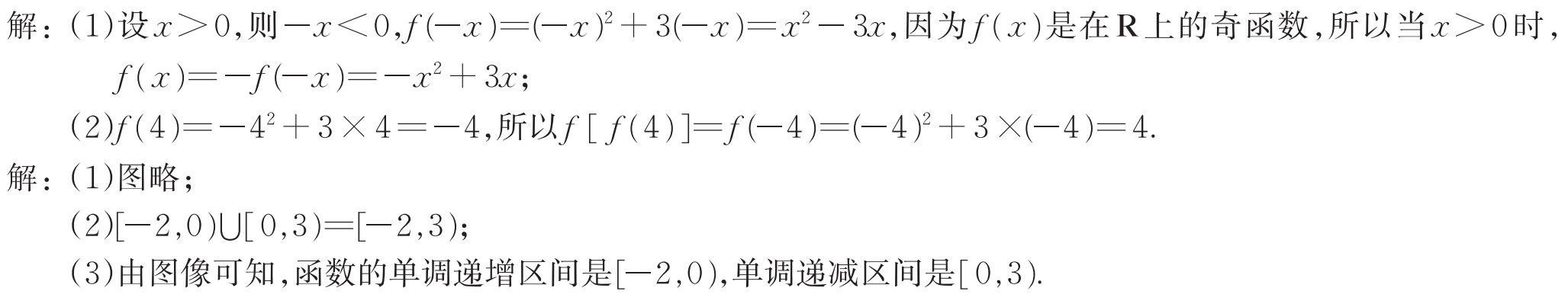 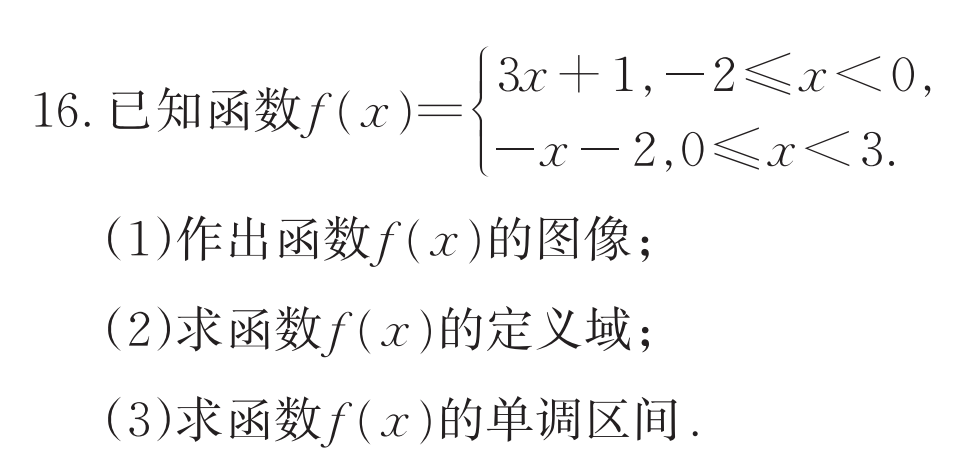 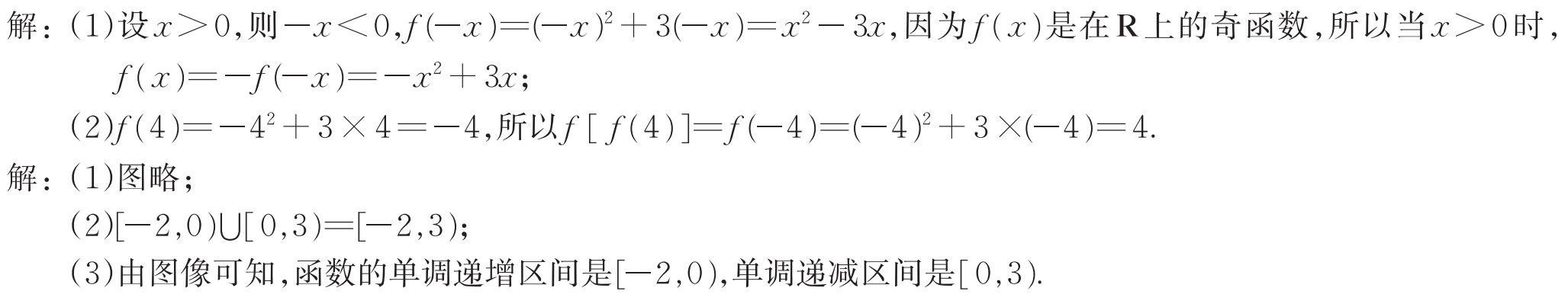 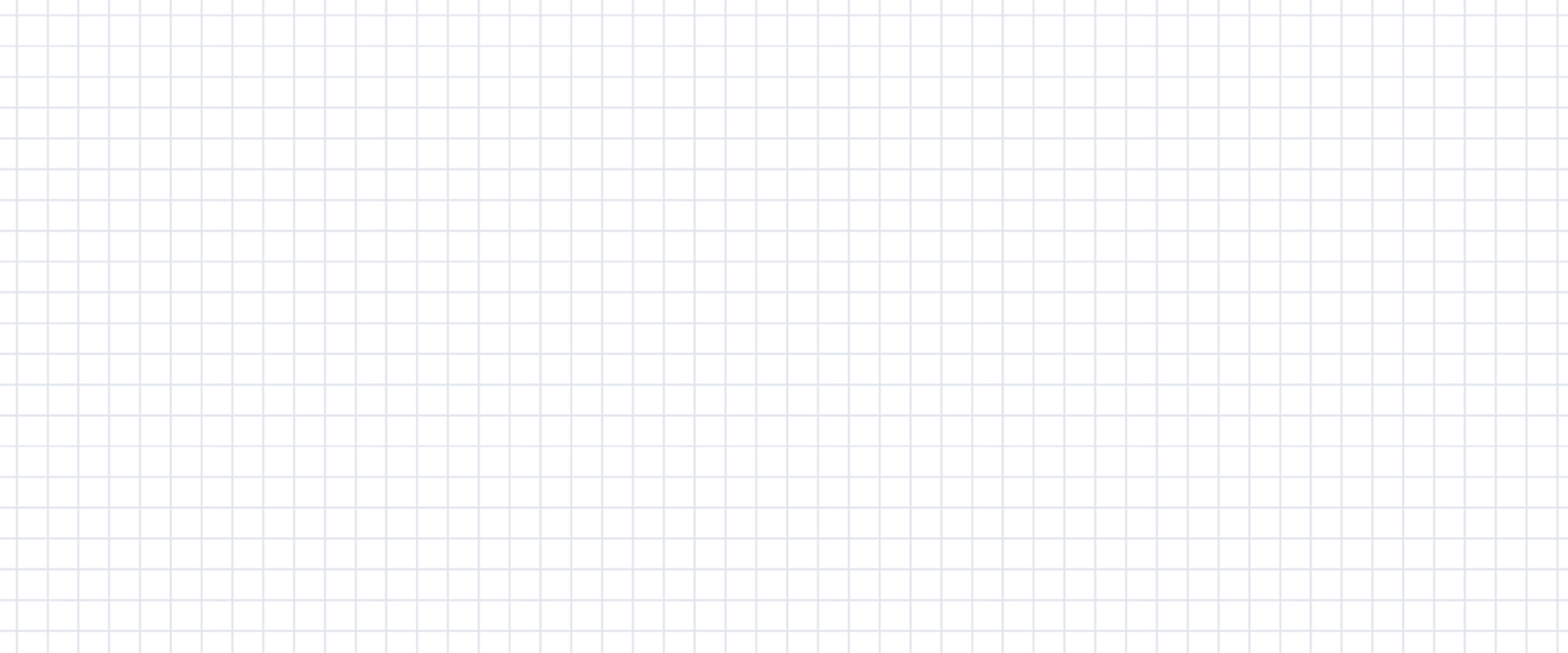 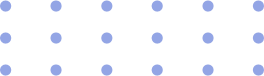 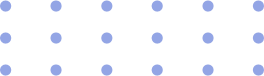 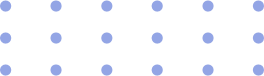 感谢收看